Государственное автономное профессиональное образовательное учреждение Свердловской области
«Уральский колледж технологий и предпринимательства»
 (ГАПОУ СО «УКТП»)
  

Тема: «Индивидуальный проект
информационно-познавательного типа: цель, задачи, вариант оформления практической части – продукта проекта» 


Автор: 
Исмоилова Екатерина Николаевна, 
преподаватель ВКК
Цель индивидуального проекта информационно-познавательного типа: сбор информации о каком-либо объекте, теме или явлении с целью ее анализа, обобщения и представления для широкой аудитории.
	Задачи:
развитие умений планирования (уметь чётко определить цель, описать шаги по её достижению, концентрироваться на достижении цели на протяжении всей работы);
формирование навыков сбора и обработки информации, материалов (уметь выбрать подходящую информацию из различных источников, определить критерии отбора и правильно её использовать);
развитие умений анализировать, творчески и критически мыслить;
формирование и развитие навыков публичного выступления;
формирование позитивного отношения к деятельности (проявлять инициативу, выполнять работу в срок в соответствии с установленным планом).
Приведем пример формулирования цели и задач индивидуального проекта информационно-познавательного типа
Тема проекта: «Памятники литературным героям»
	Цель проекта: обобщение информации о памятниках героям литературных произведений отечественных авторов.
	Задачи:
	1. Выяснить значение терминов, имеющих непосредственное отношение к исследовательской работе; 
	2. Изучить виды памятников; 
	3. Изучить литературу по теме, собрать информацию (какому литературному герою, где, кем установлен памятник, в чем его особенность); 
	4. Провести опрос, чтобы узнать, какому литературному герою обучающиеся хотели бы установить памятник в нашем городе;
	5. Создать презентацию с электронной заочной экскурсией «Памятники литературным героям»;
	6. Познакомить обучающихся с данным проектом.
Рассмотрим вариант проектного продукта по данной теме
Заочная экскурсия
«Памятники литературным героям в России»
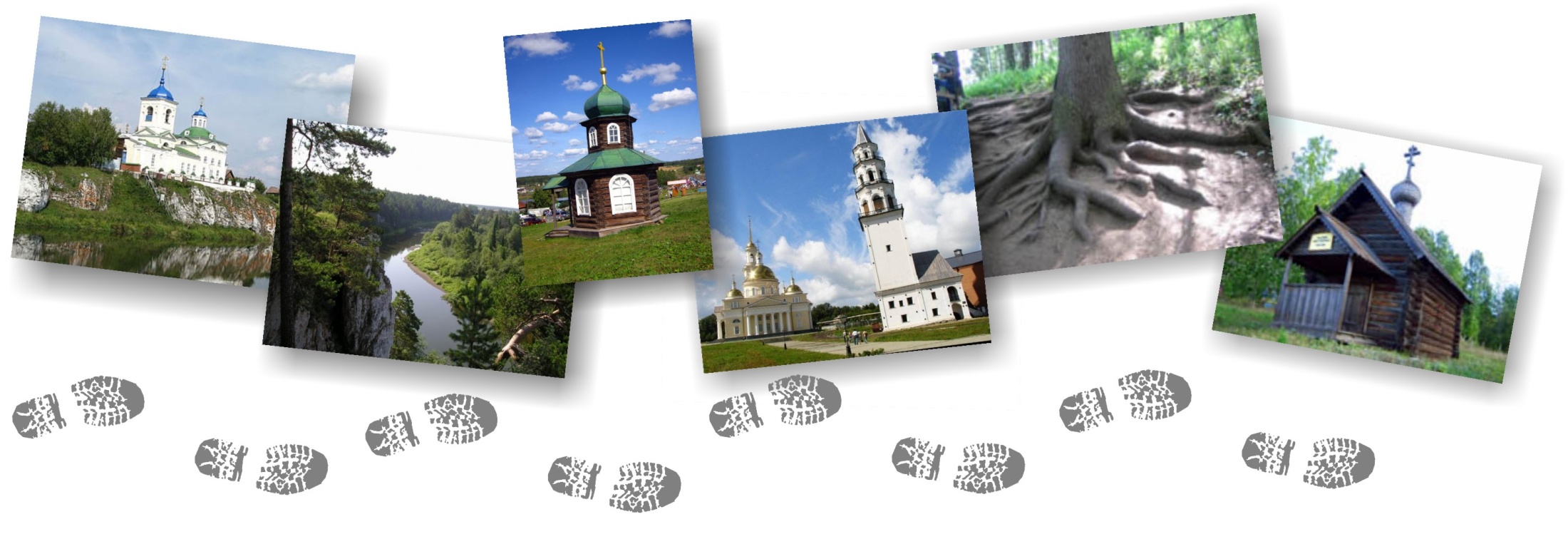 Привет, юный путешественник!
Я приглашаю тебя посетить самые интересные и необычные памятники нашей страны!
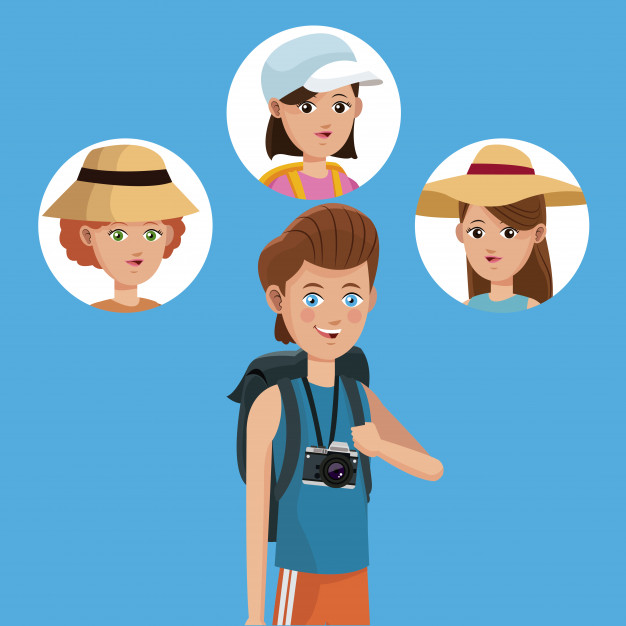 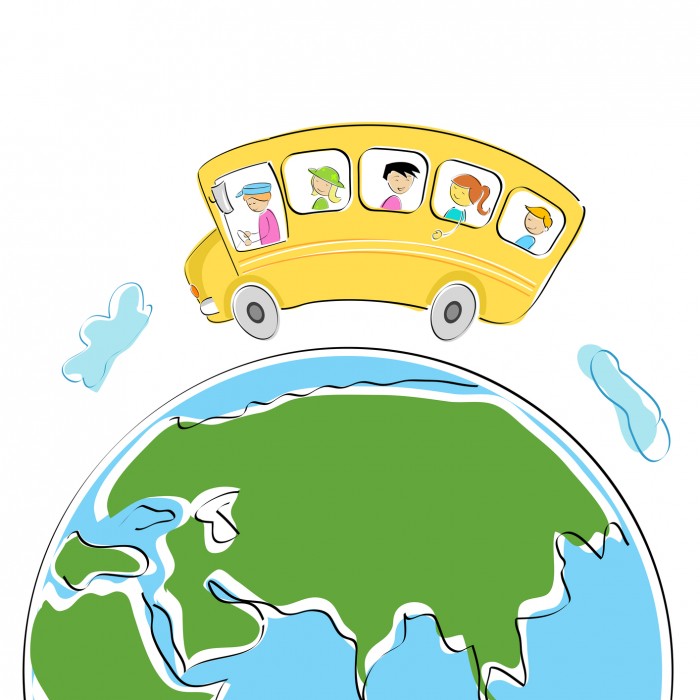 Первая остановка!
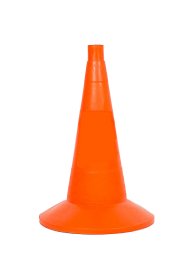 Санкт-Петербург
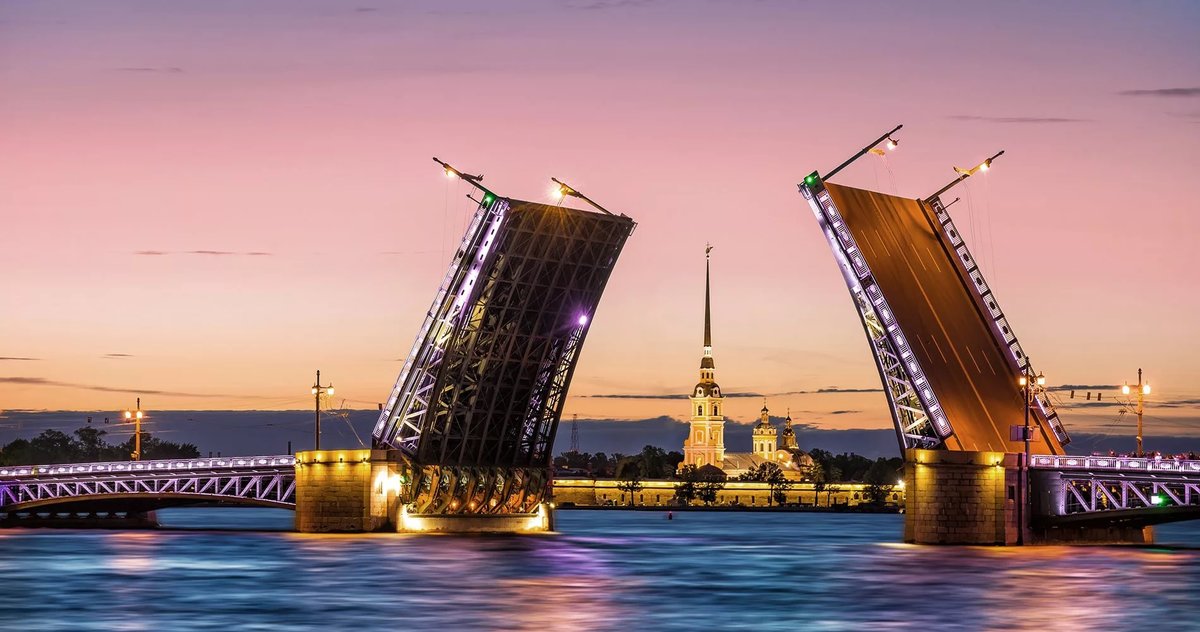 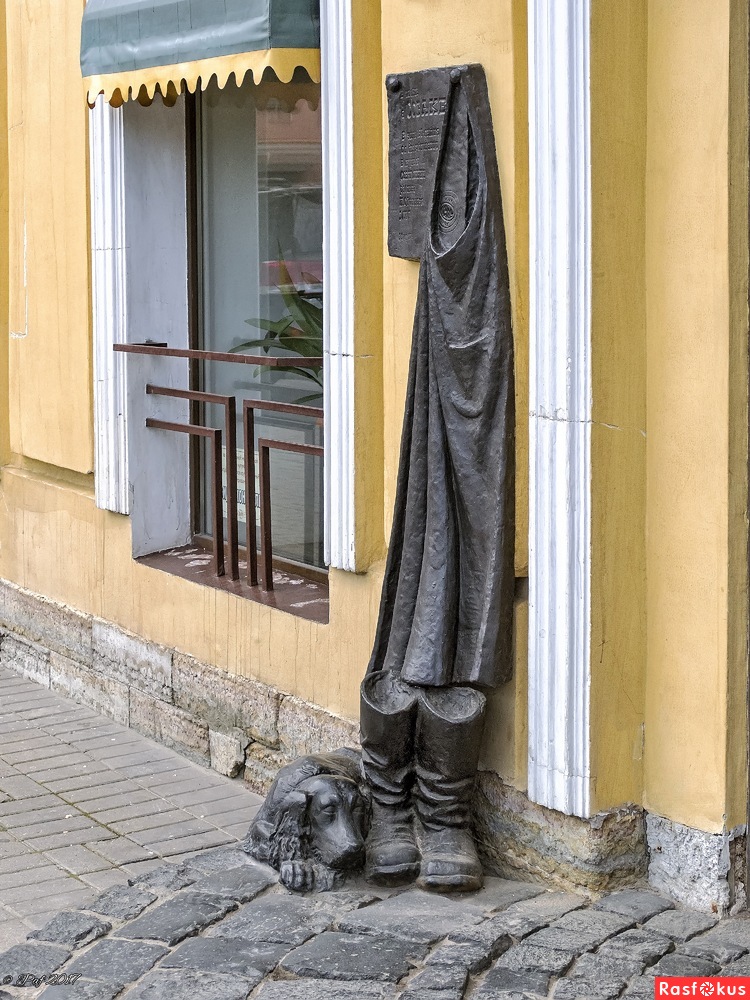 Как ты думаешь, какому литературному герою посвящен этот памятник?
Правильно! Героине произведения И.С.Тургенева «Муму»!
На стене дома № 95 на Тургеневской улице висит дворницкий фартук Герасима, рядом стоят его сапоги, около них, свернувшись клубком, лежит Муму. Собака преданно дожидается своего хозяина.
Автор - скульптор Арам Аревикян
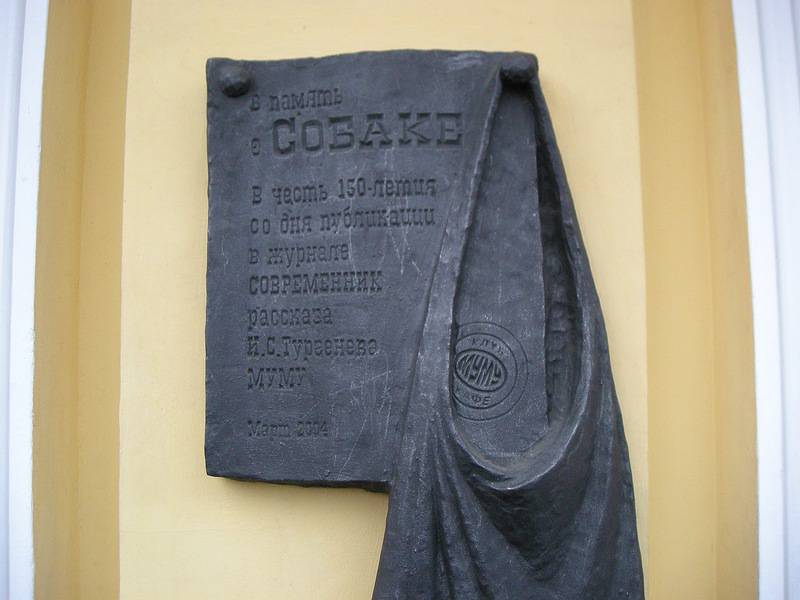 Привлекает внимание надпись на мемориальной доске: «В память о СОБАКЕ. В честь 150-летия со дня публикации в журнале «Современник» рассказа И.С. Тургенева «Муму». Март 2004»
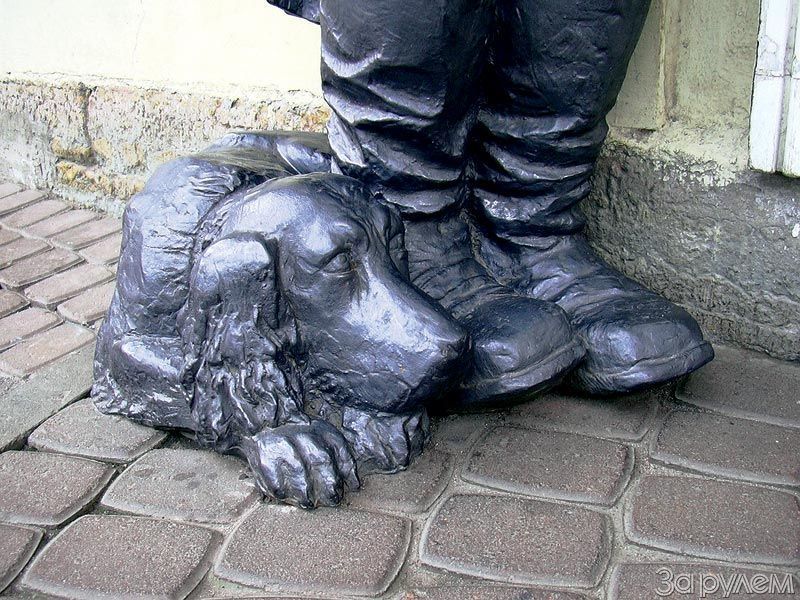 Отлитая из чугуна скульптурная композиция с преданной лопоухой дворнягой вызывает у прохожих, особенно у детей, чувство жалости
А знаешь ли ты, что в России существуют десятки памятников, посвященных Муму?
Но самый необычный находится во Франции в городке Онфлер?
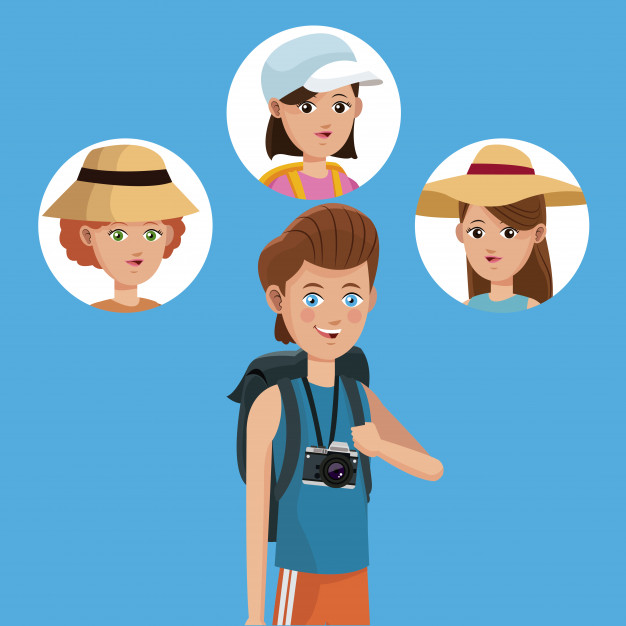 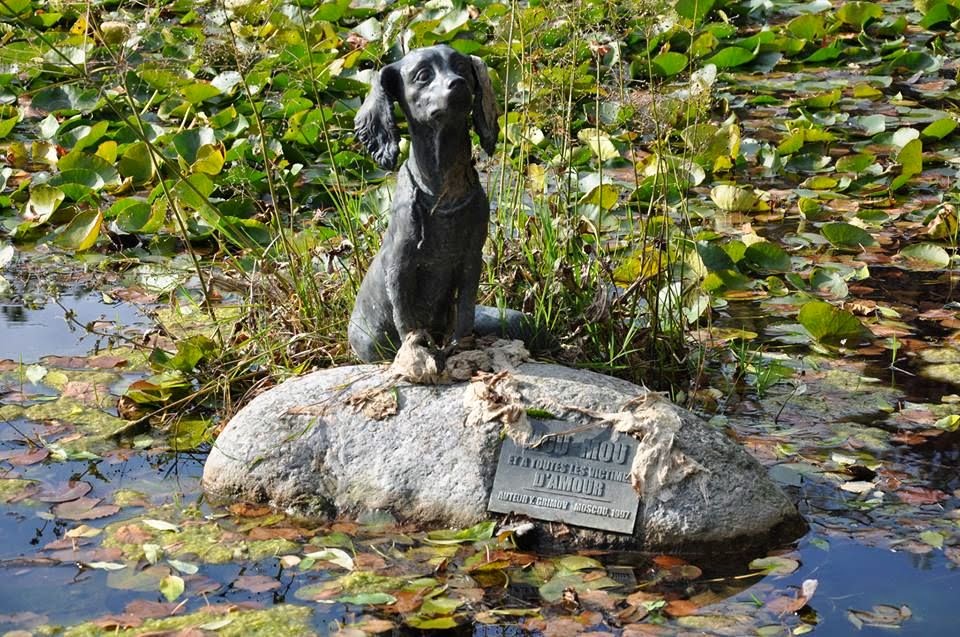 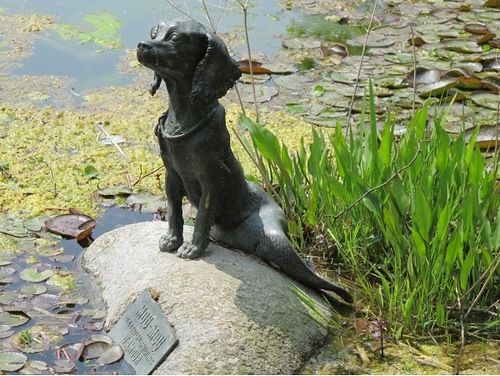 Чем же необычен этот памятник?
А тем, что скульптор, потрясенный грустной концовкой истории, «подарил» маленькой героине настоящий русалочий хвост!
Подробнее о памятнике ты сможешь узнать, перейдя по ссылке https://vilingstore.net/Pamyatnik-MuMu-v-Onflere-Franciya-i61102
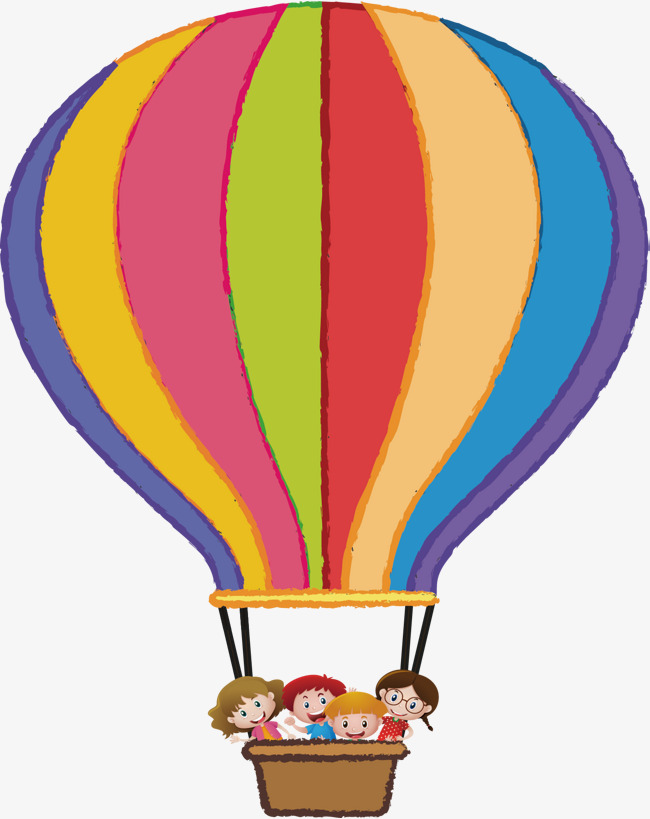 Вторая остановка!
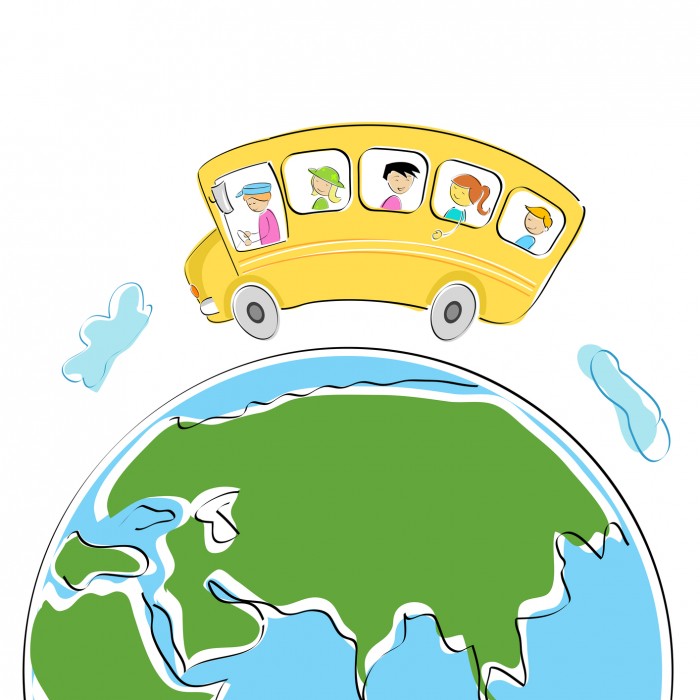 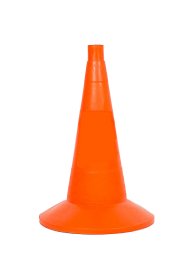 Липецкая область
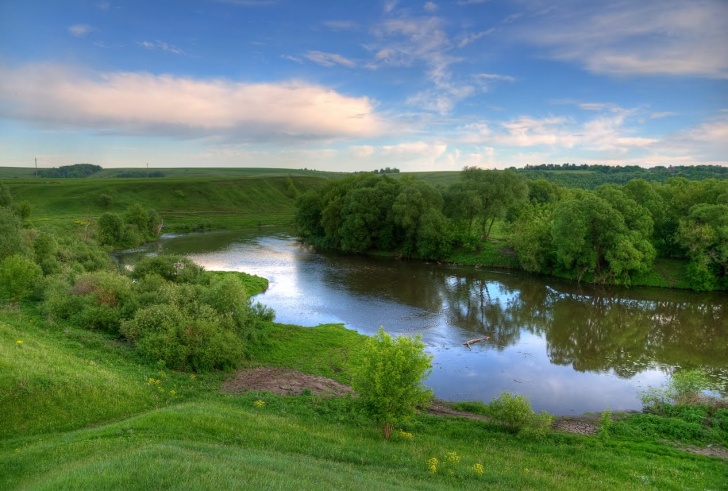 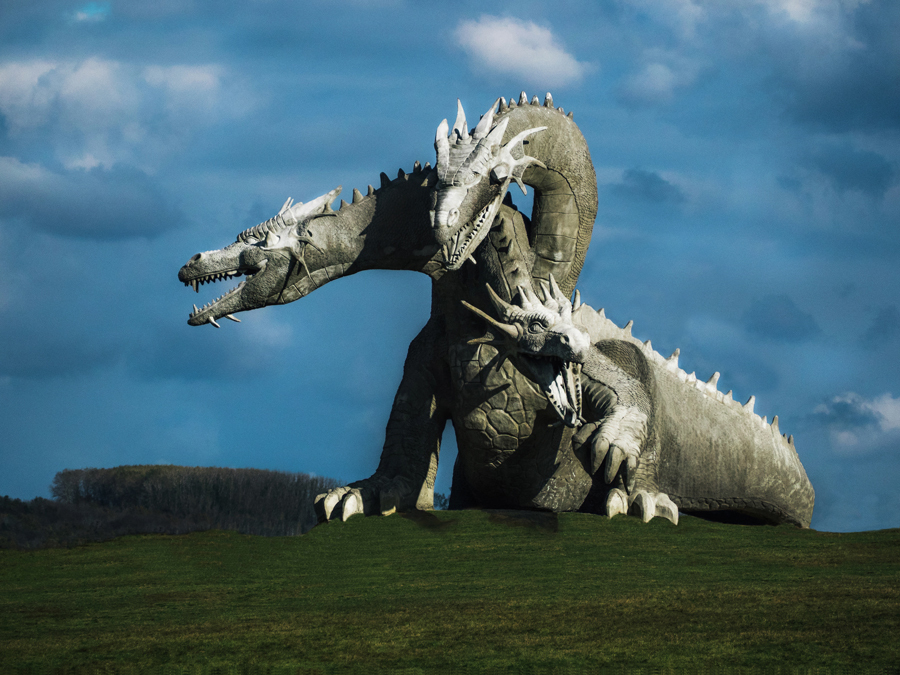 Недавно в Липецкой области появился настоящий защитник, известный фольклорный персонаж – огнедышащий трехголовый Змей Горыныч!
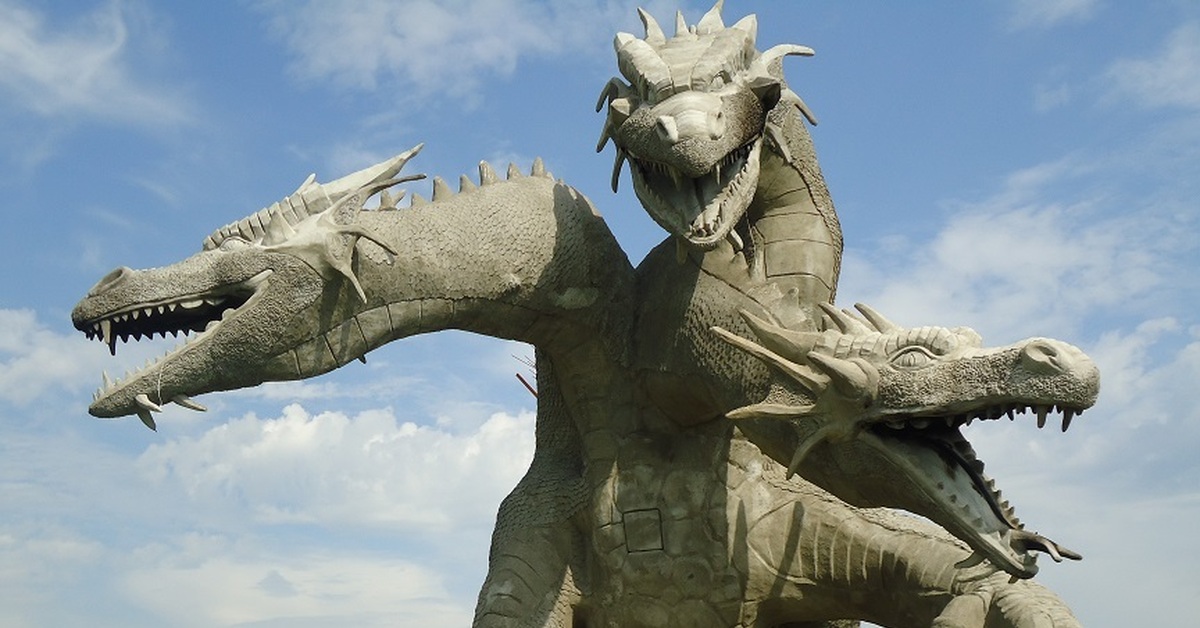 Скульптура, имеющая высоту 15 метров, состоит из металлического каркаса и бетона. 
Три ее головы способны извергать огонь и даже рычать.
Находится культурный объект на той самой Кудыкиной горе
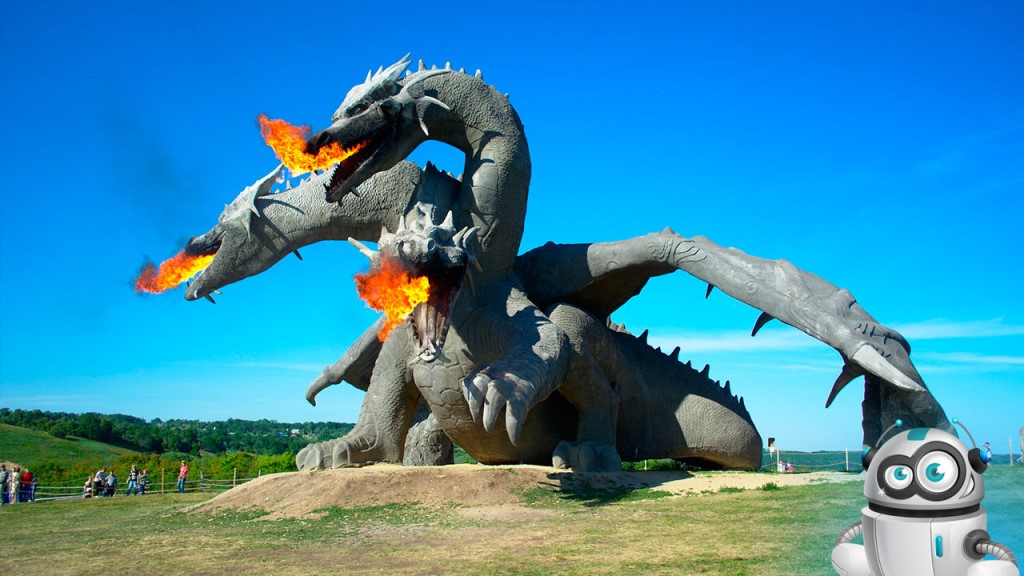 Всю информацию об удивительном сооружении смотри по ссылке http://kudavtur.ru/strana/rossiya/zmej-gorynych-na-kudykinoj-gore/
Ну а пока перенесемся на Кудыкину гору и посмотрим на главную достопримечательность!
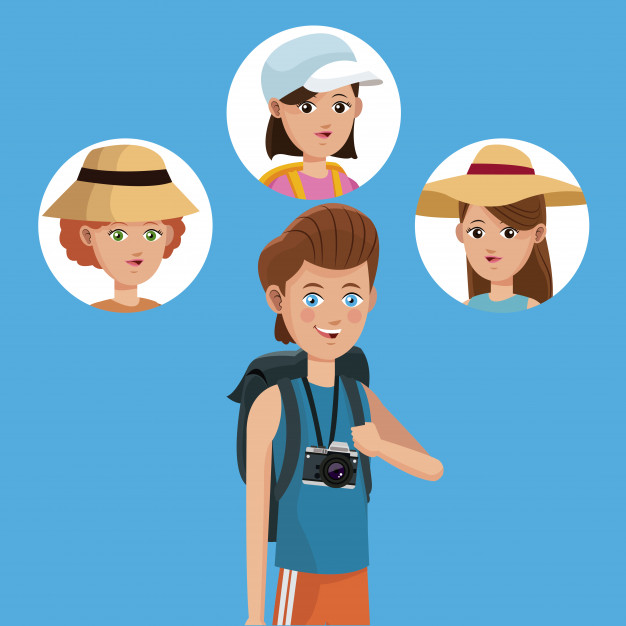 Огнедышащий дракон, призванный пугать людей внезапным пламенем, веселит и радует публику!
Змей Горыныч во всей красе запечатлен с высоты птичьего полета! В вечернее время языки пламени выглядят особенно устрашающе!
Эта героиня – символ верности своей мечте! Узнали?
Отправляемся на юг!
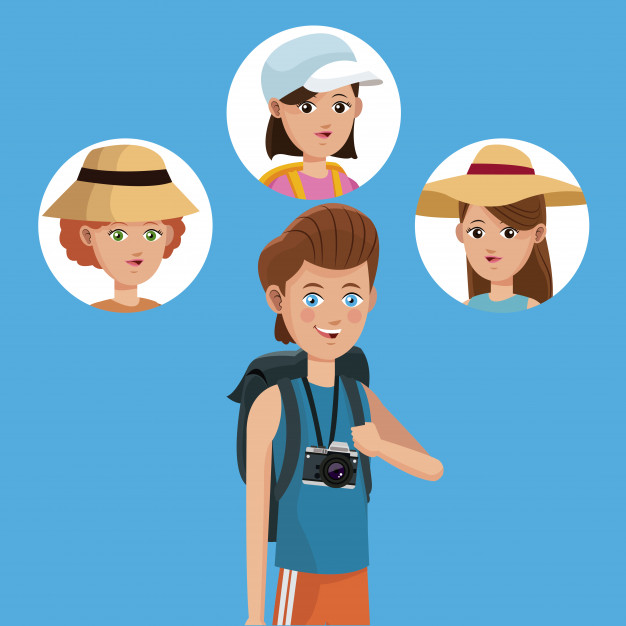 Южная
остановка!
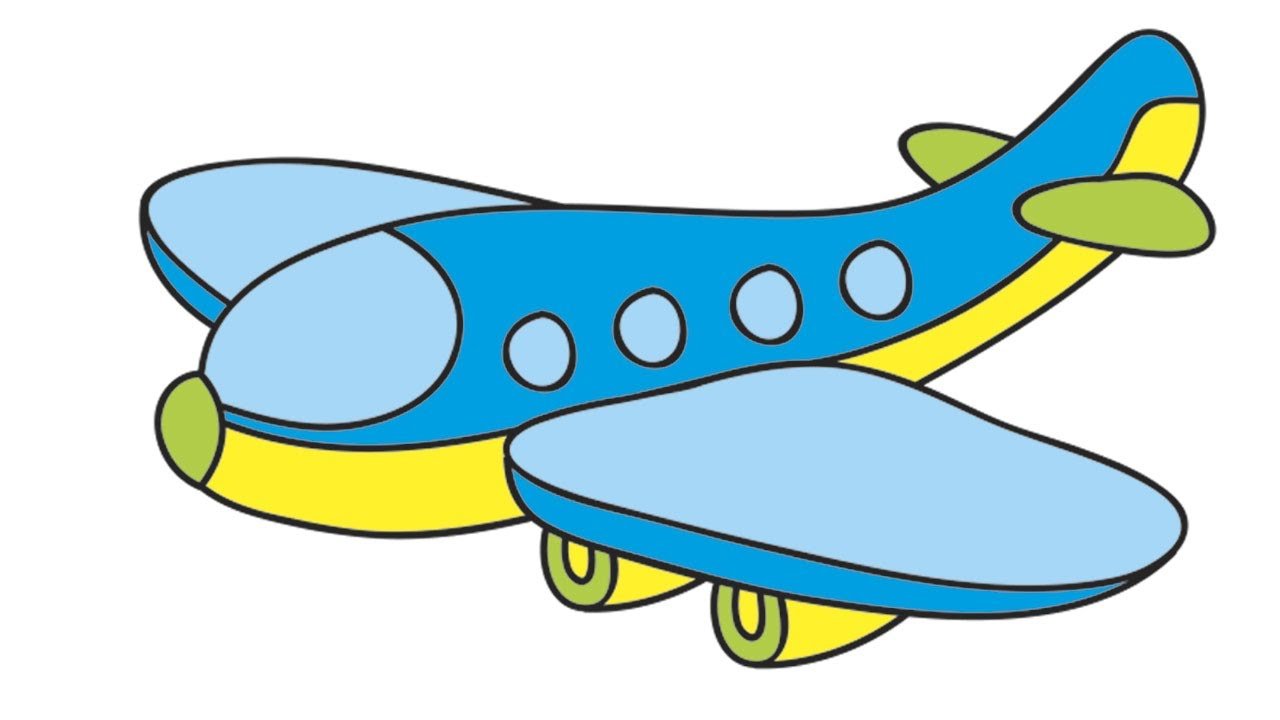 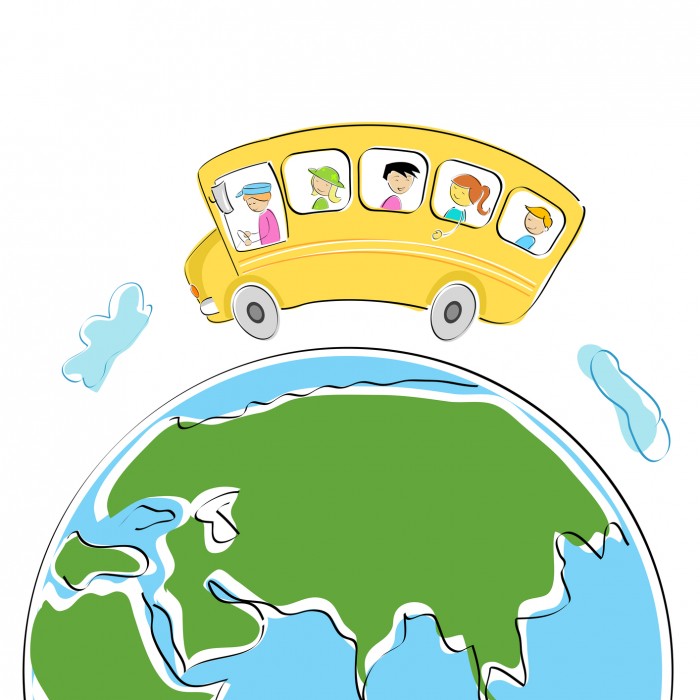 Геленджик
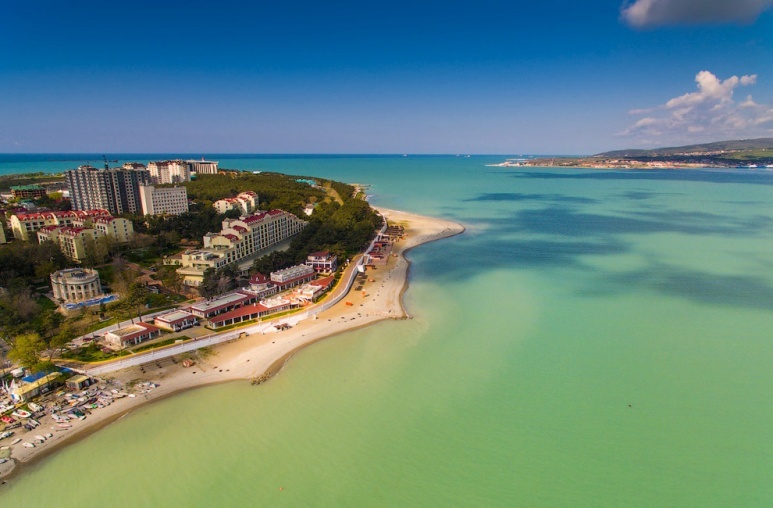 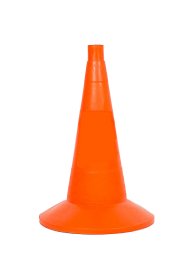 В Геледжике можно увидеть один главных символов города  - героиню повести А.Грина «Алые Паруса»  - Ассоль. 
Скульптура торжественно открыта 3 июня 2011 года
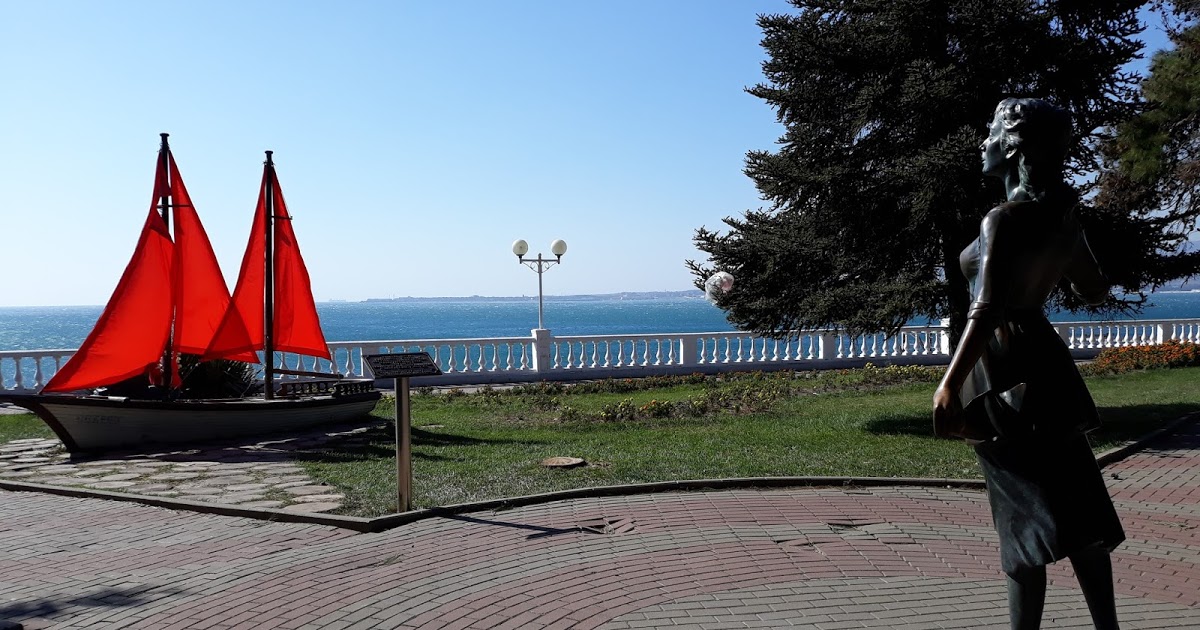 Прообраз – актриса Анастасия Вертинская, сыгравшая главную роль в фильме «Алые паруса». Автор –Д.В.Лындин.
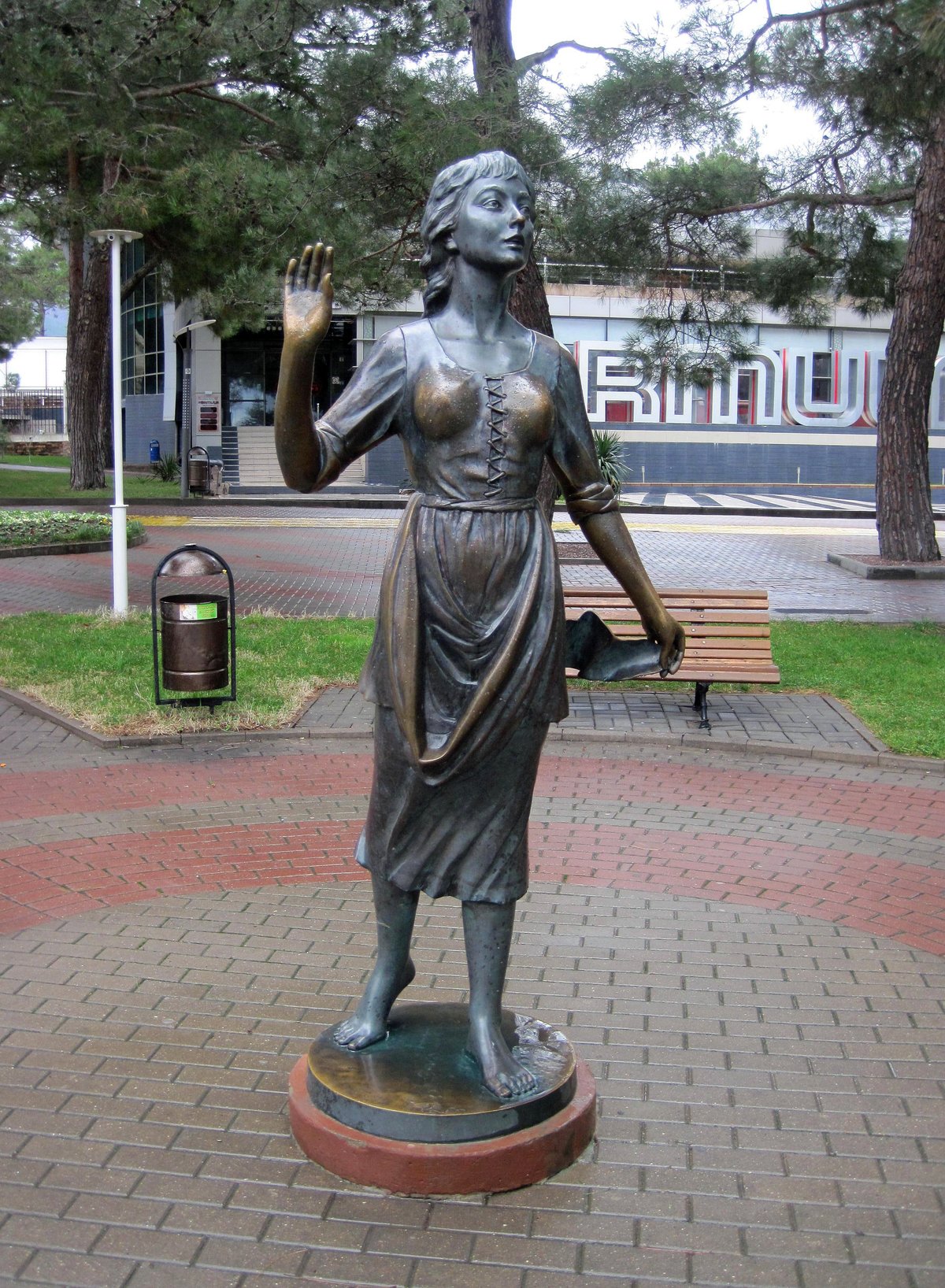 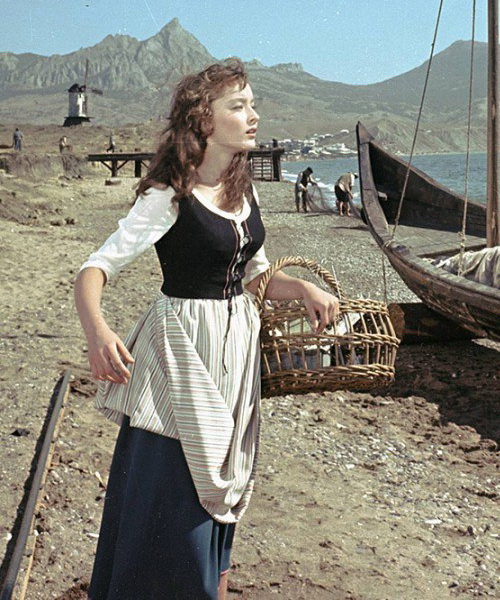 Ещё одна скульптура этого города -  Кот-ученый. Торжественно открыта 6 июня 2008 года. 
Кот с книгой - символ мудрости, учености. Студенты перед экзаменом трут его когтистую лапу наудачу
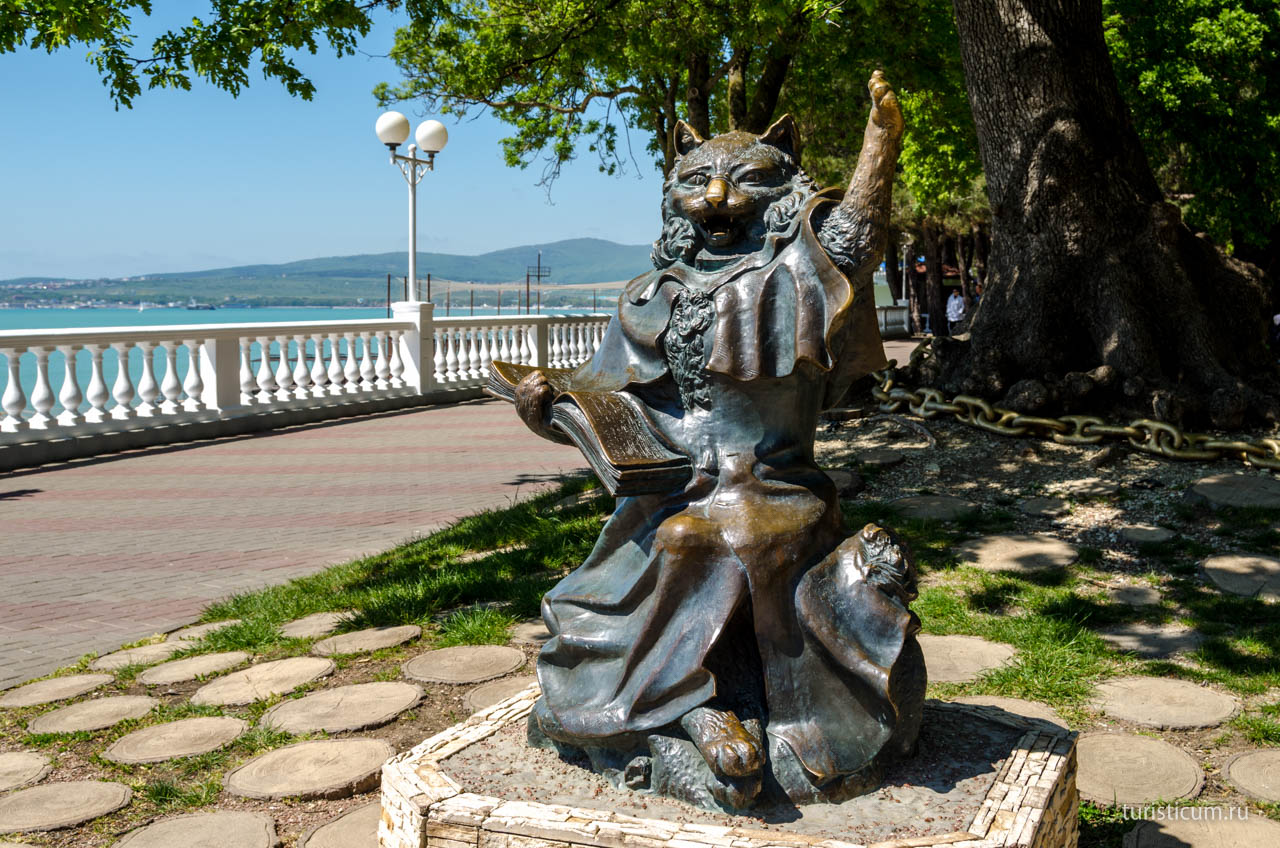 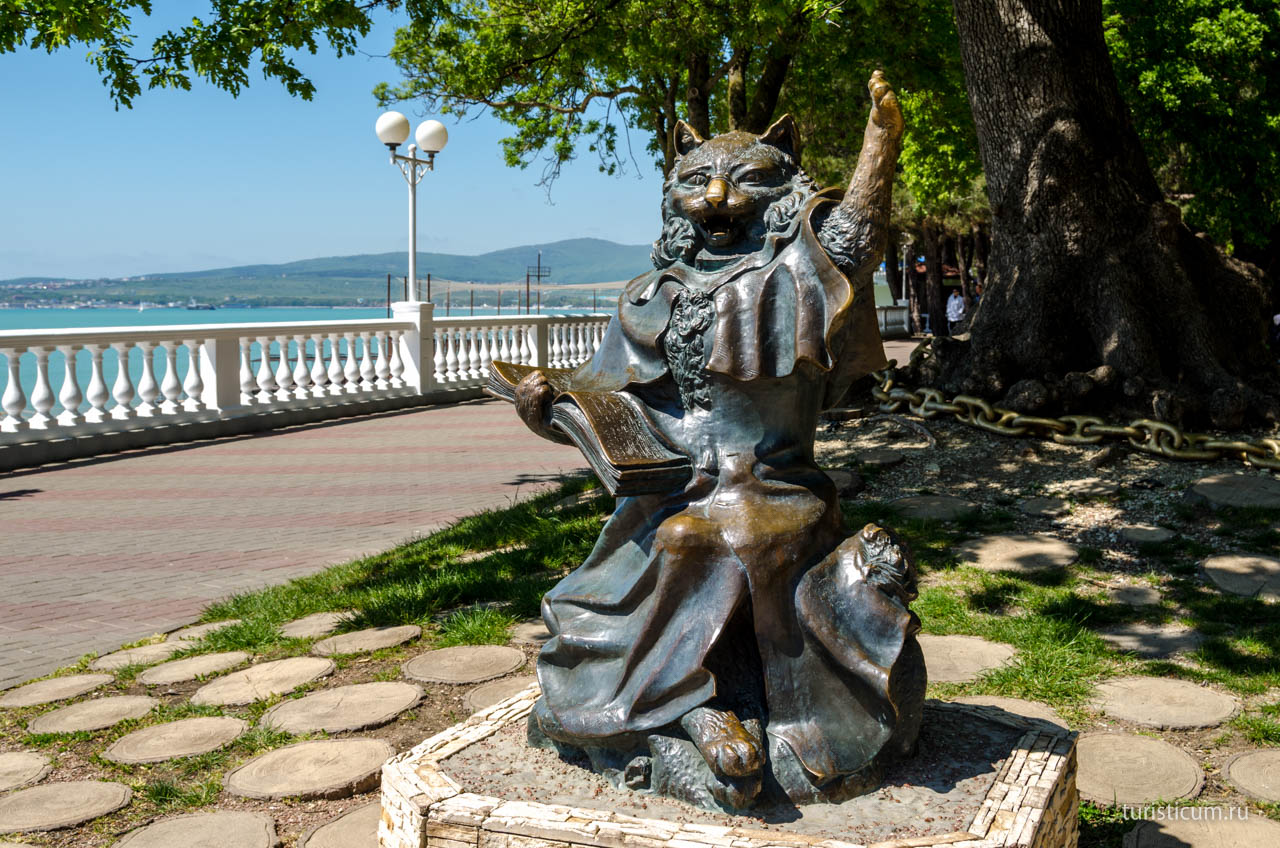 Снова возвращаемся в северную столицу страны – город Санкт-Петербург!
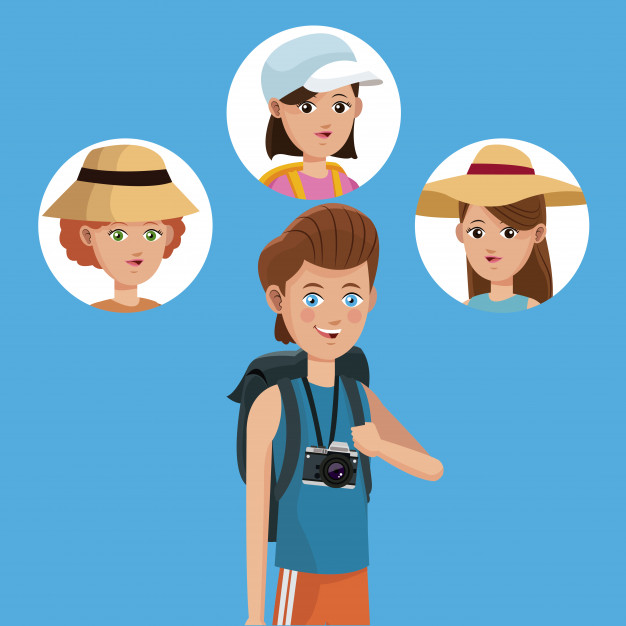 В тени деревьев Летнего сада расположен памятник главному баснописцу русской литературы…
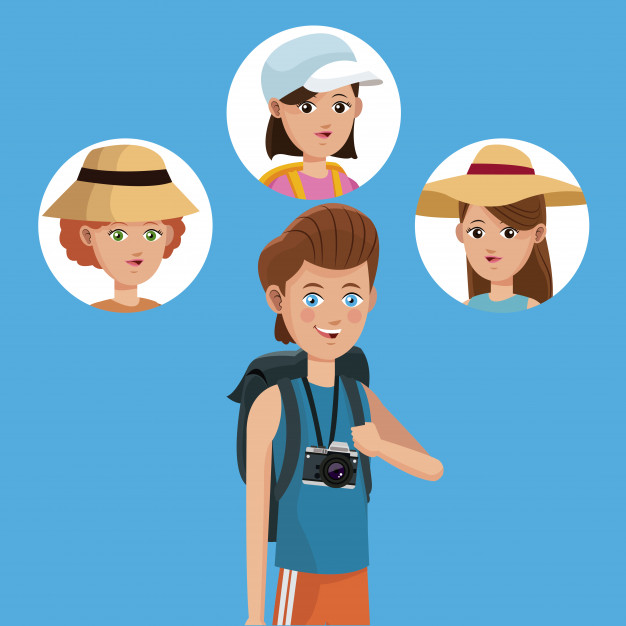 Памятник великому русскому баснописцу Ивану Андреевичу Крылову с простой надписью: «Крылову 1855»
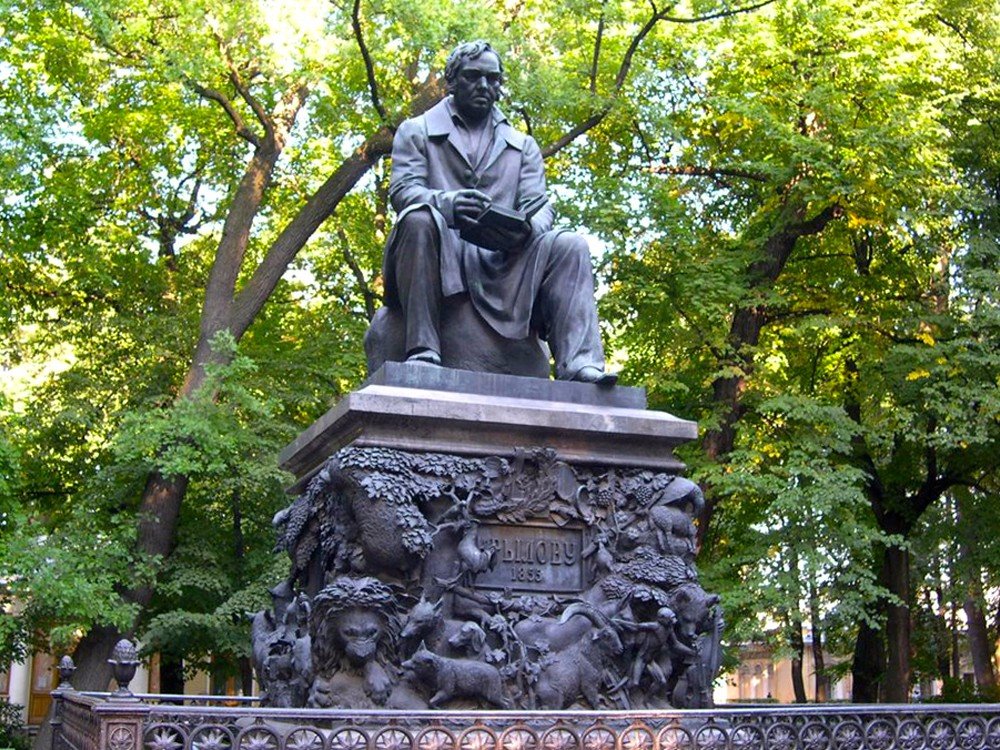 Большее внимание привлекает не задумчивая фигура писателя, а постамент, покрытый бронзовыми рельефами в виде фигур животных – героев 36 басен автора.                Каких героев вы узнаете?
Работа над созданием памятника шла на протяжении 5 лет. Для создания горельефа постамента использовались настоящие животные, многие из которых жили в мастерской ваятеля.
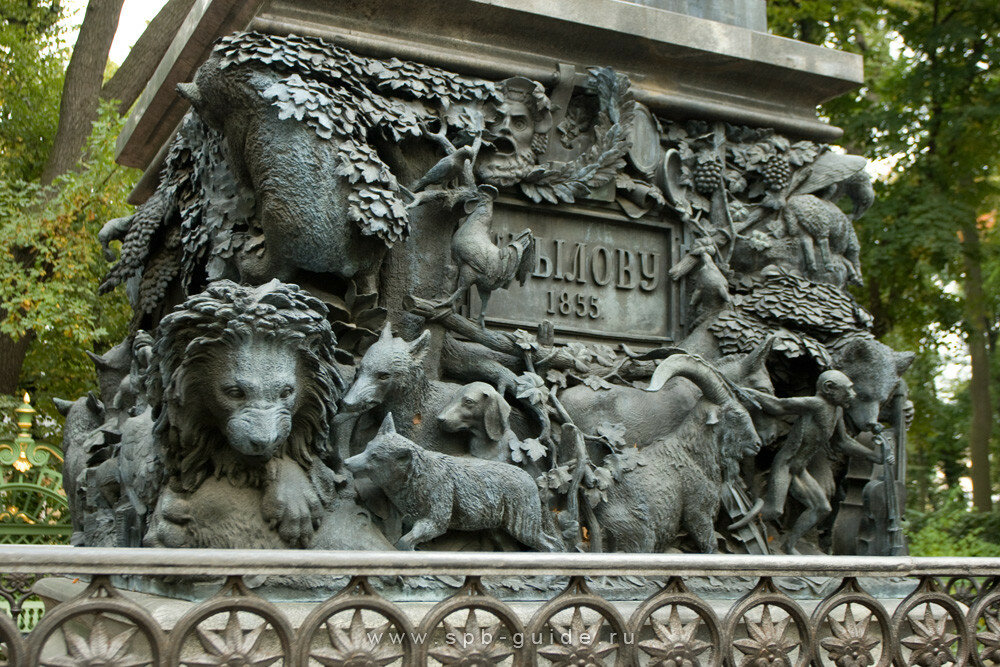 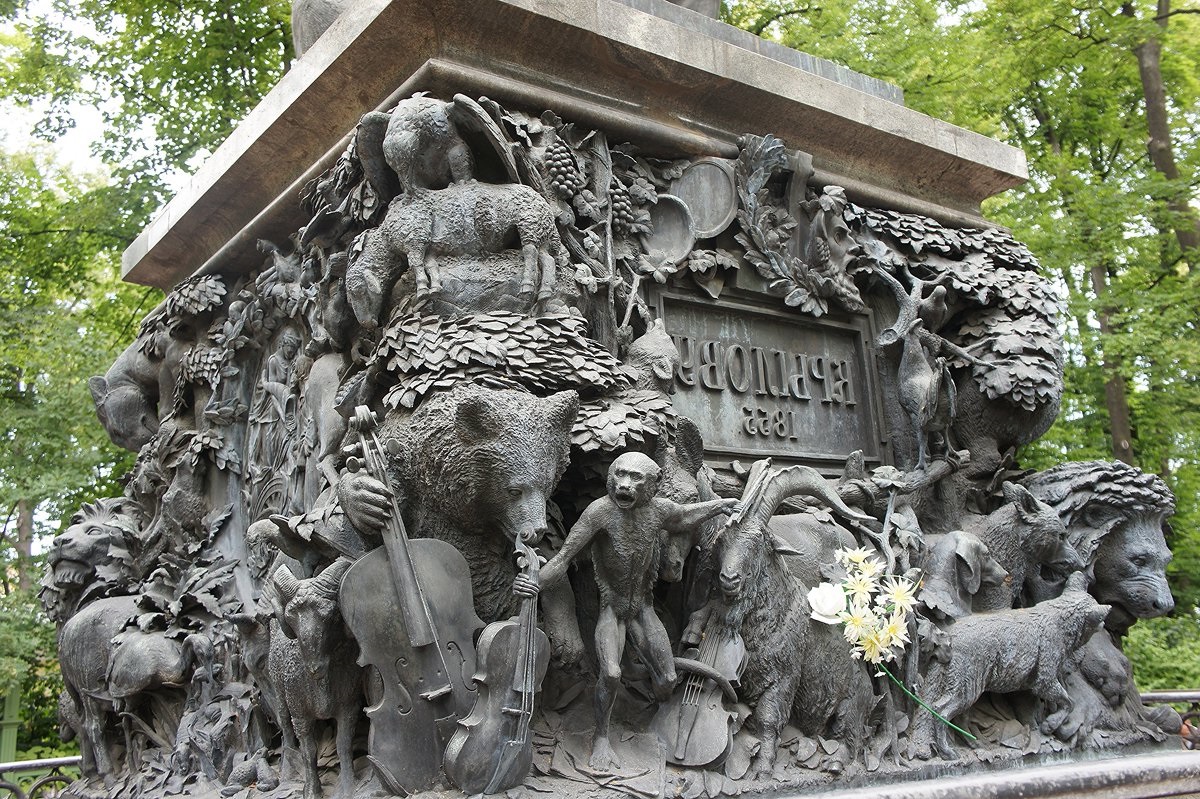 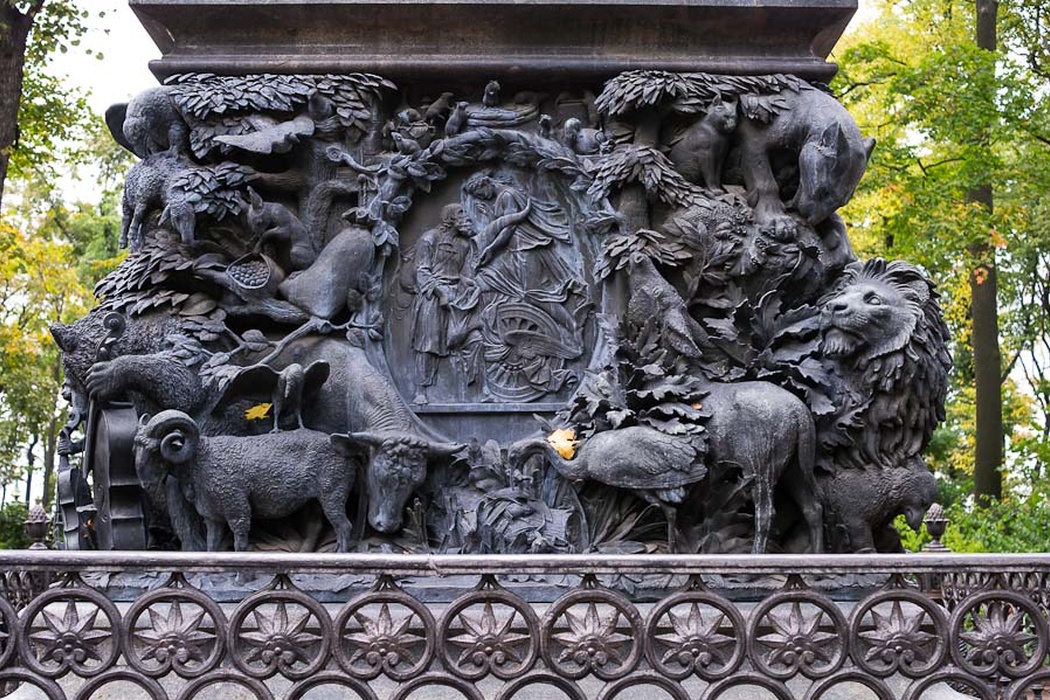 В доме восемь дробь один 
У заставы Ильича 
Жил высокий гражданин, 
По прозванью Каланча, 

По фамилии Степанов 
И по имени Степан, 
Из районных великанов Самый главный великан
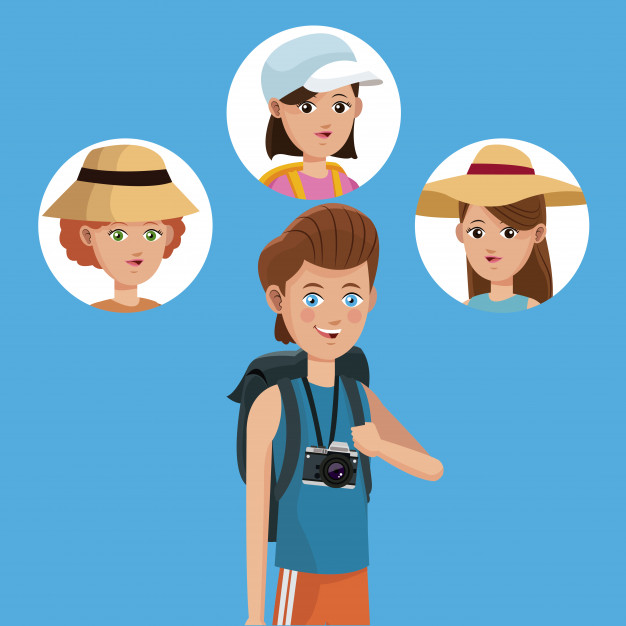 Дяде Степе - герою известного детского писателя  Сергея Михалкова установлен удивительный памятник…
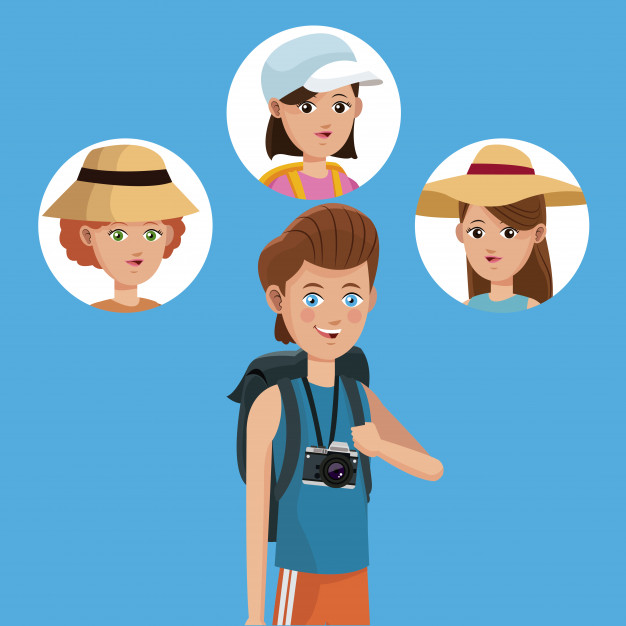 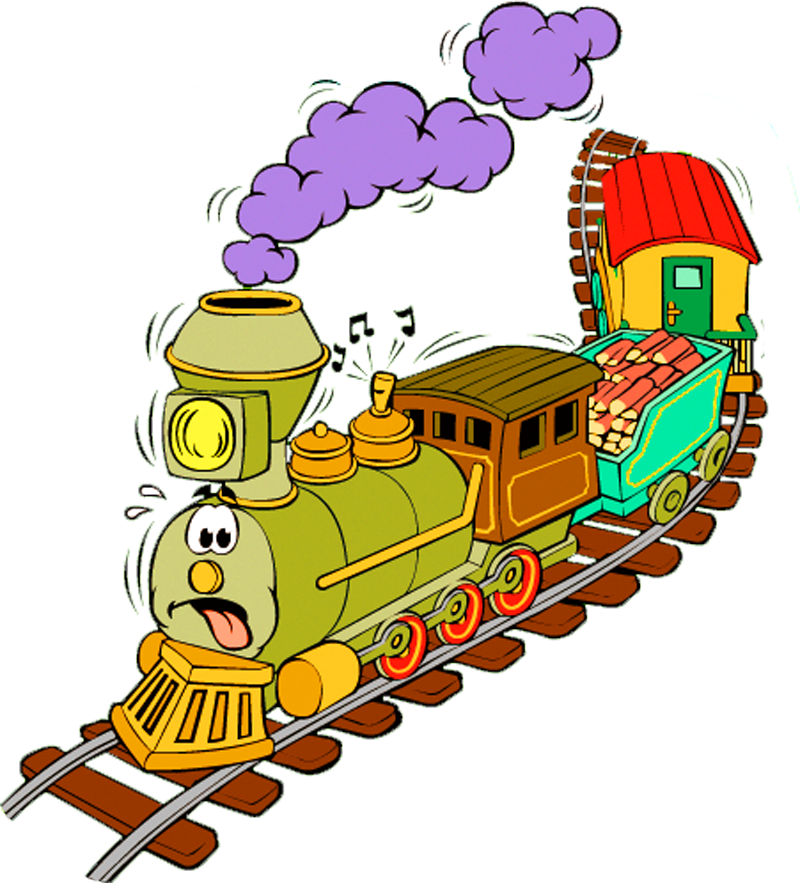 Следующая остановка!
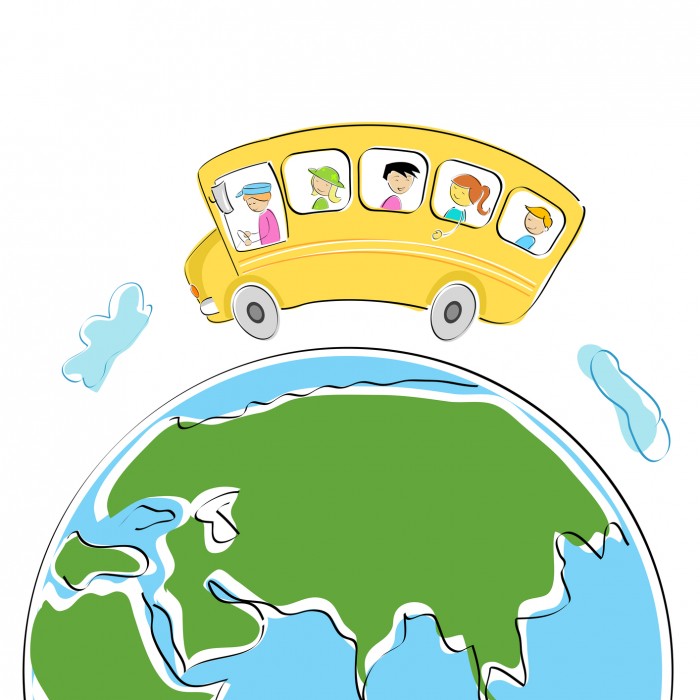 Самара
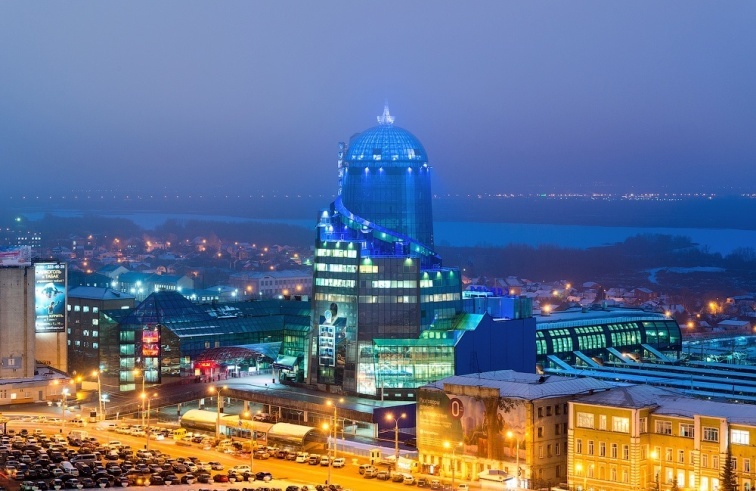 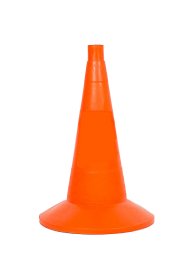 Дядя Степа застыл в широком шаге, проходя мимо светофора, который чуть-чуть выше милиционера. Снизу на него с восхищением смотрят мальчики и девочки.
Высота скульптурной группы вместе со светофором – почти 6 метров. Памятник – один из самых молодых в России, он открыт в 2015 году. Его автор – знаменитый Зураб Церетели.
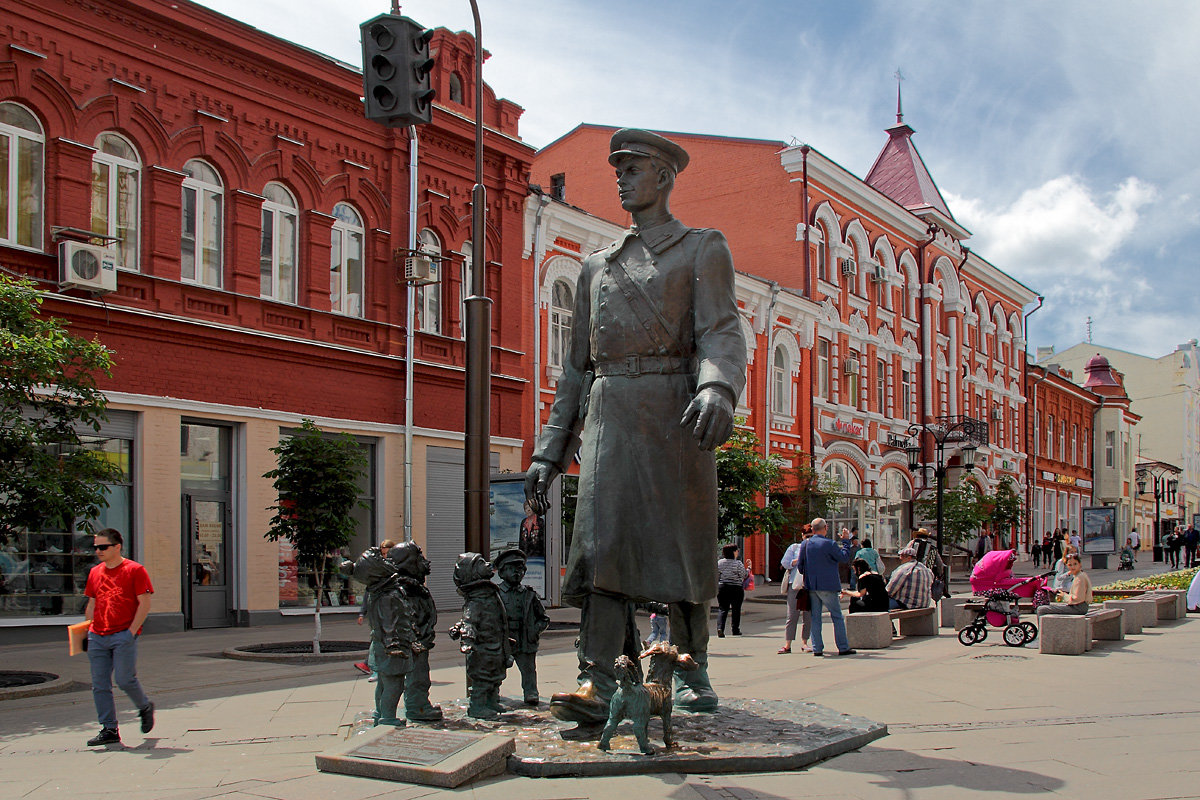 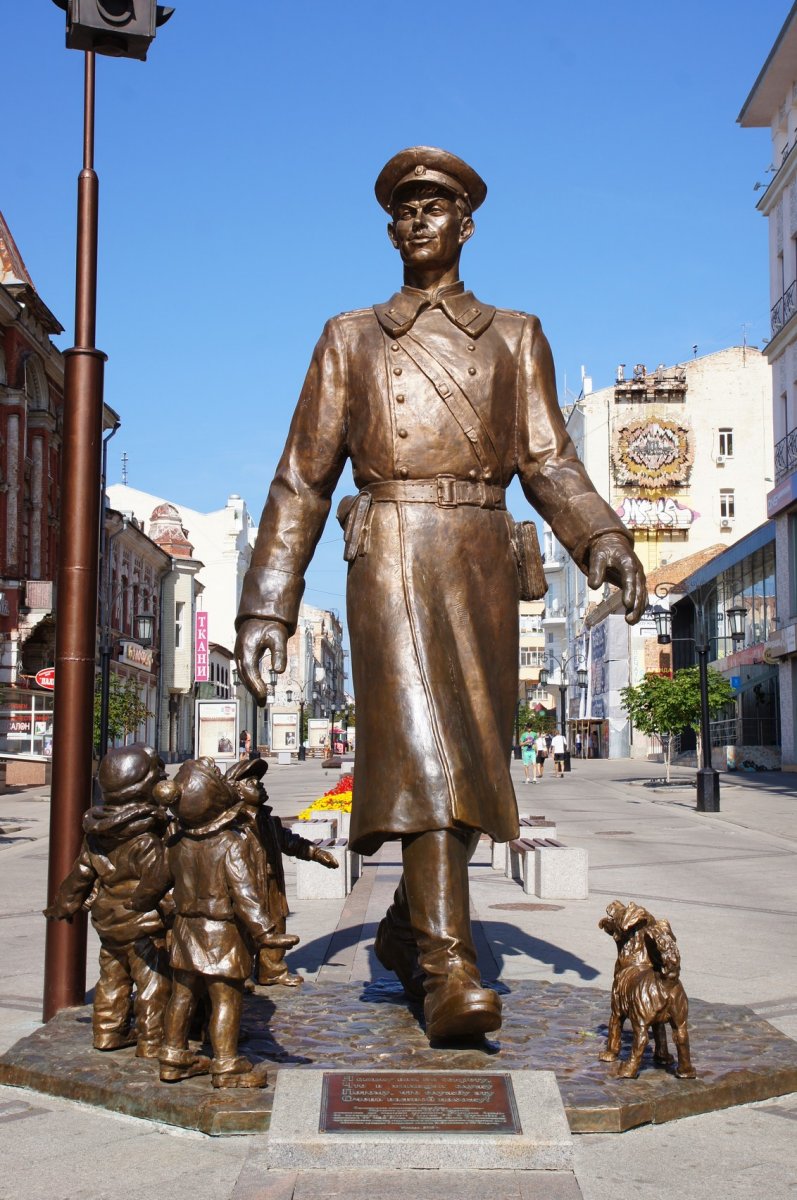 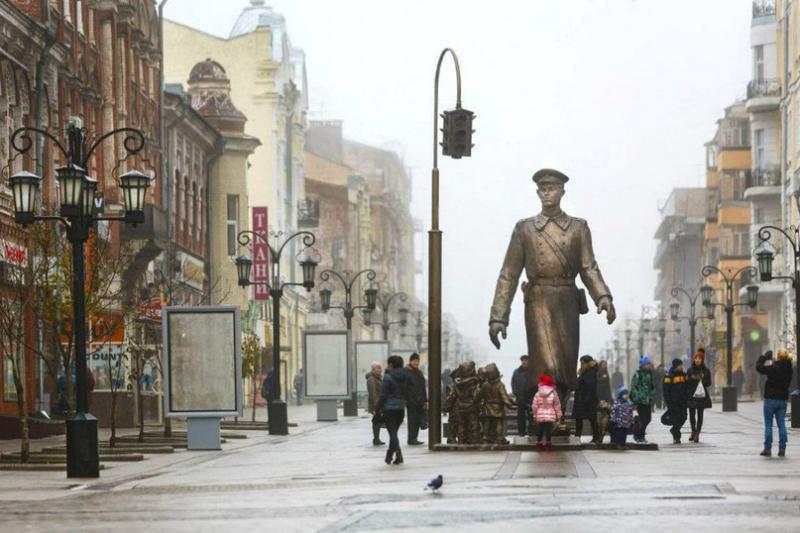 Я — Великий Умывальник,Знаменитый Мойдодыр,Умывальников НачальникИ мочалок Командир! 
Знакомые строки?
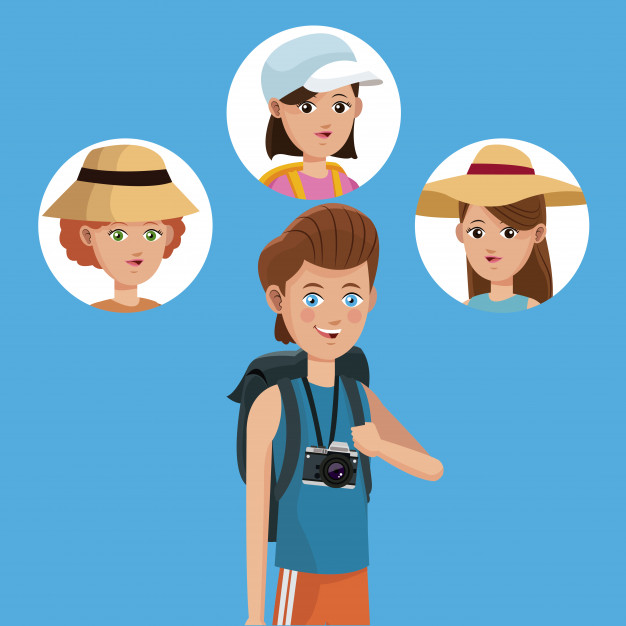 Веселое стихотворение Корнея Чуковского «Мойдодыр» так нравится читателям, что его герою установлено сразу несколько памятников!
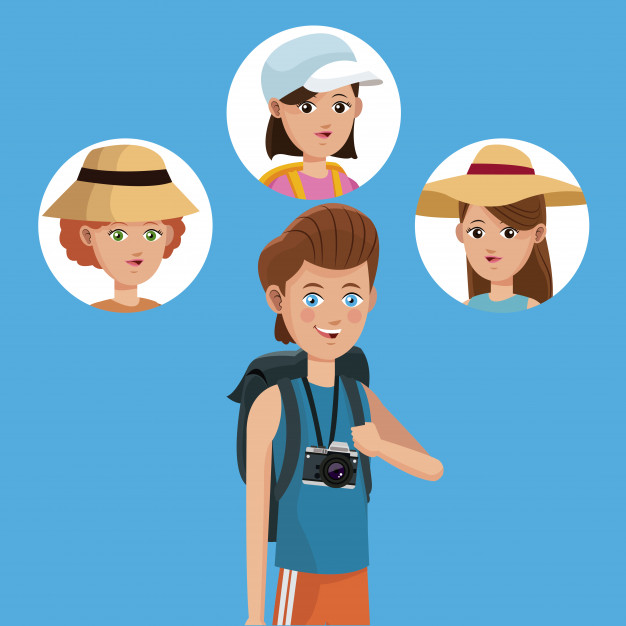 «Мойдодыр» в Москве
«Мойдодыр» в 
Великом Новгороде
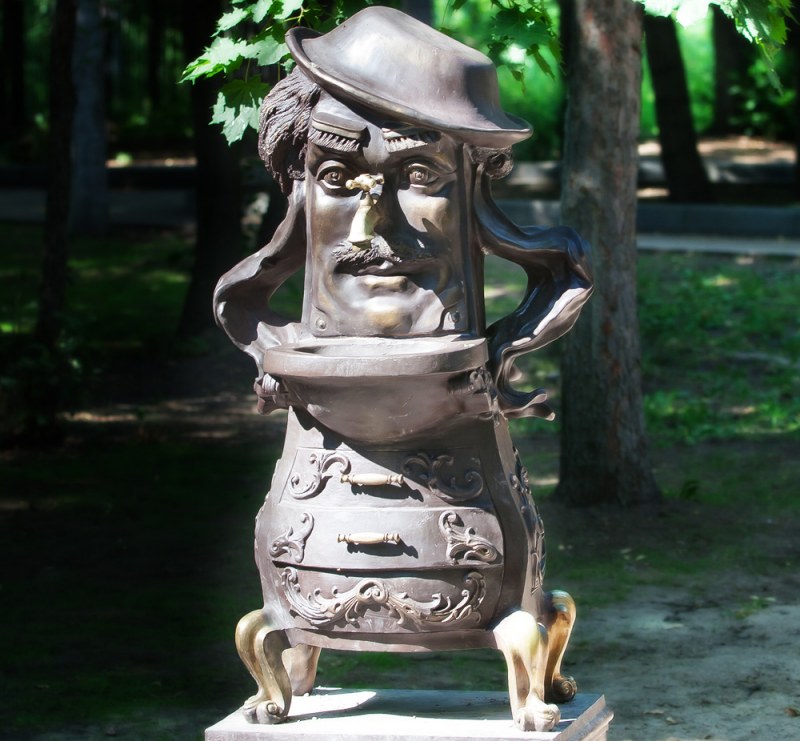 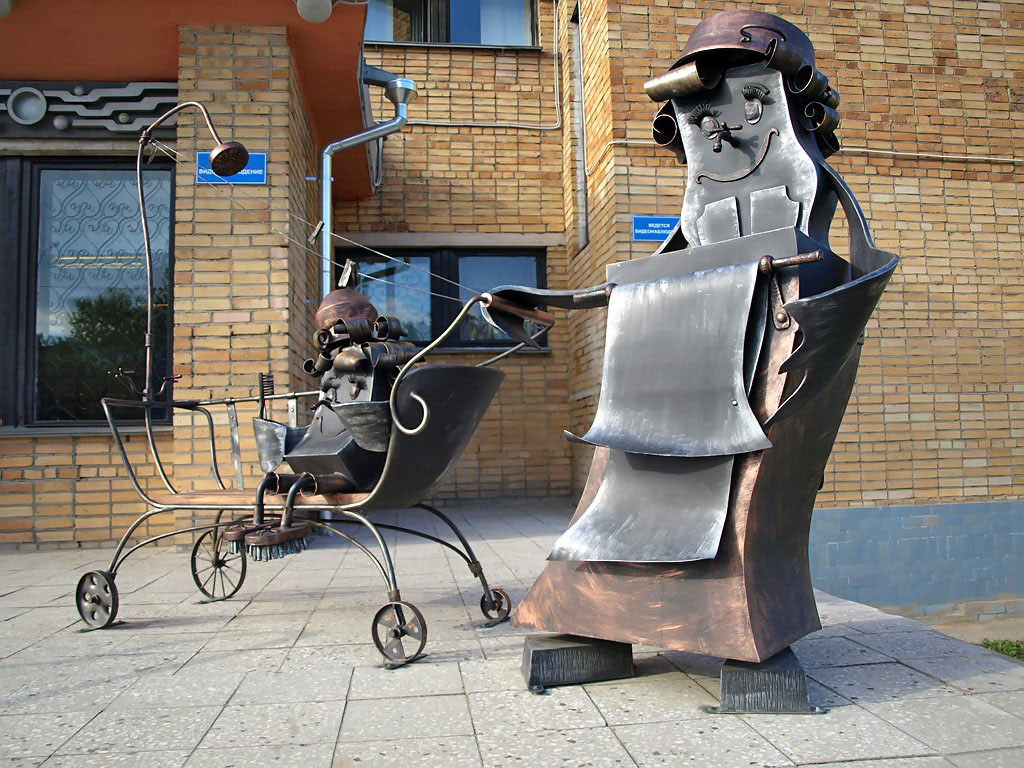 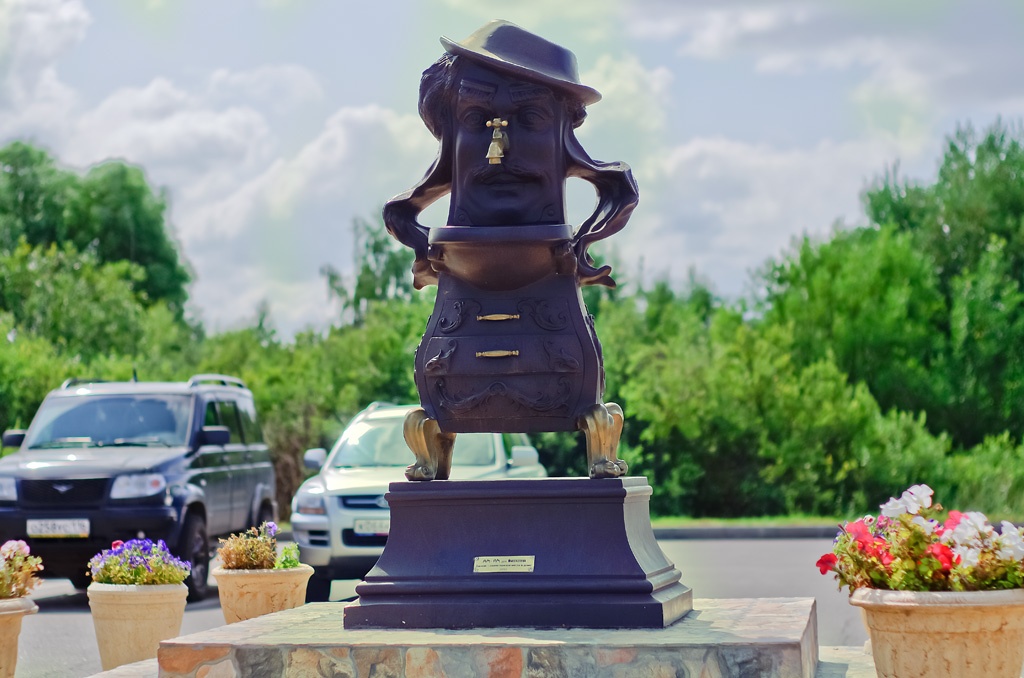 В 2013 году в Казани появился брат-близнец московского  памятника! Автором данной скульптуры стал мастер из Санкт-Петербурга Марчело Короберо. У жителей и гостей столицы Татарстана уже сформировалась традиция: если потереть нос скульптуры, при этом загадав свое заветное желание, то оно обязательно исполнится
Свои достопримечательности есть и в городах Урала! 
Направляемся туда!
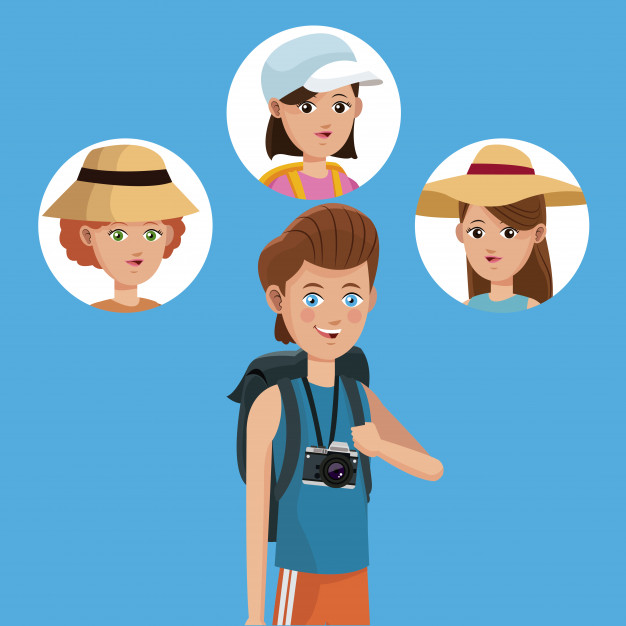 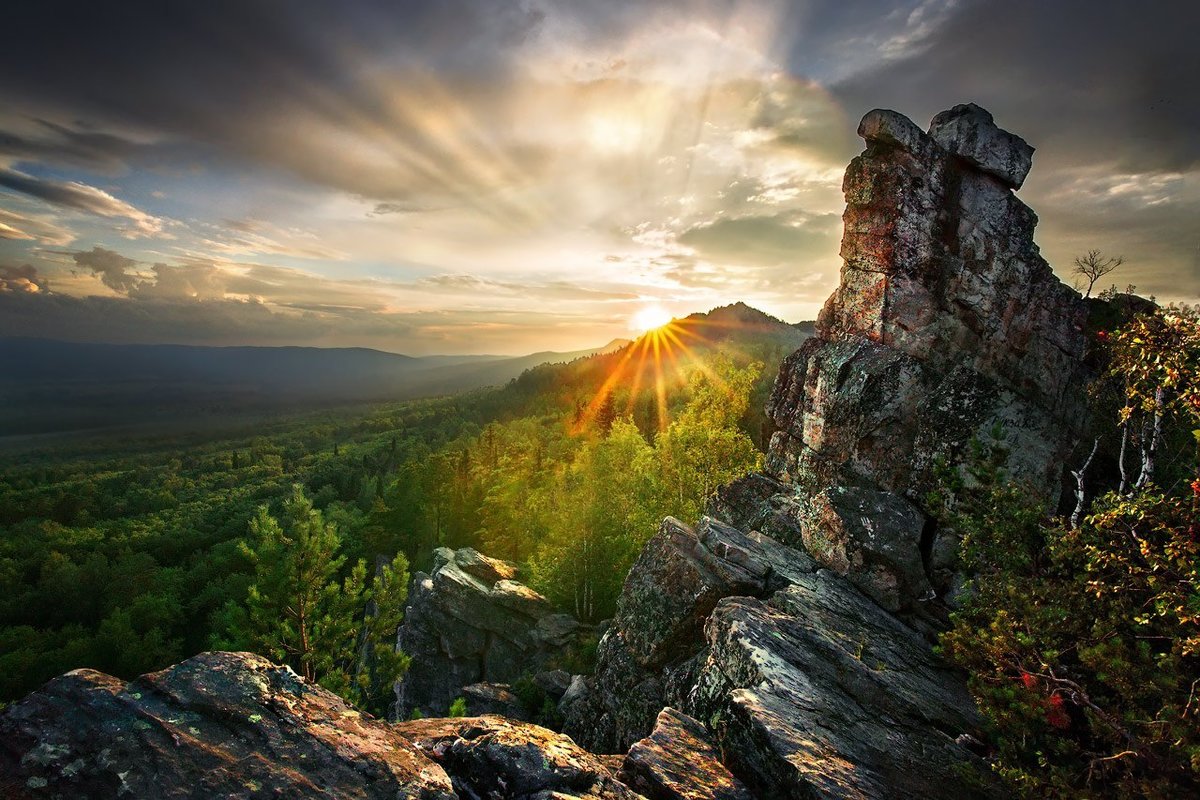 Отправляемся на Урал!
Первая остановка – город Екатеринбург!
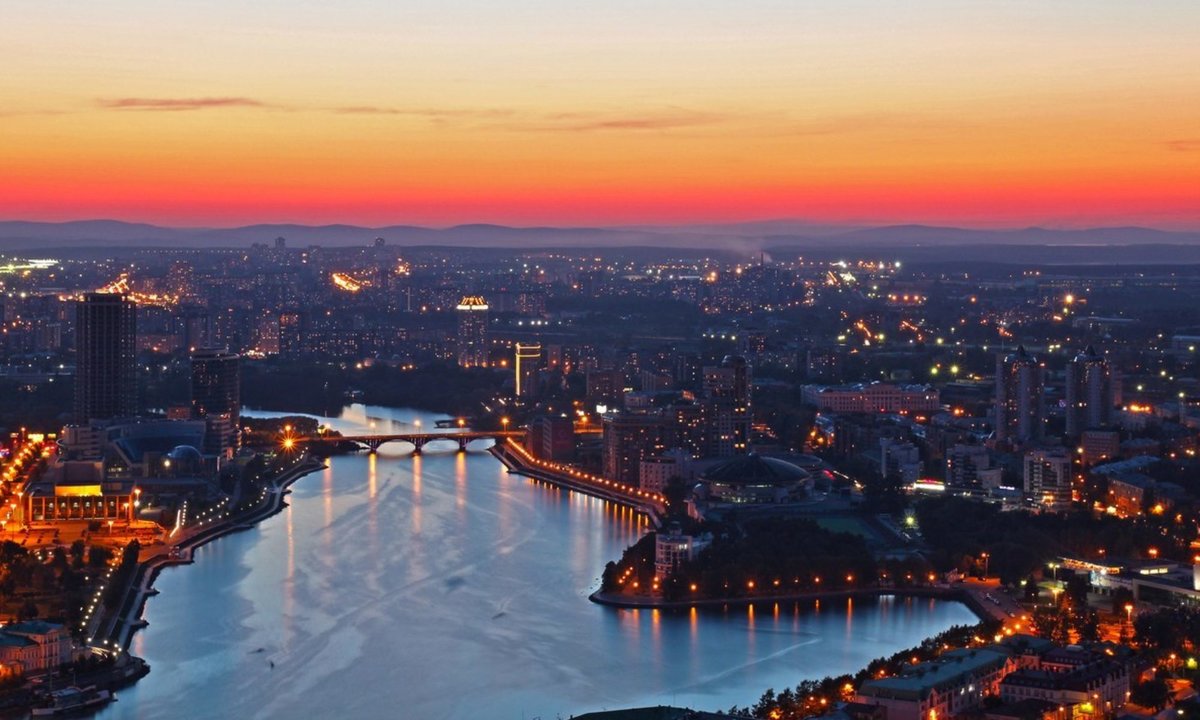 В Екатеринбурге есть памятник, посвященный Человеку-невидимке… Как ты думаешь, как он выглядит?
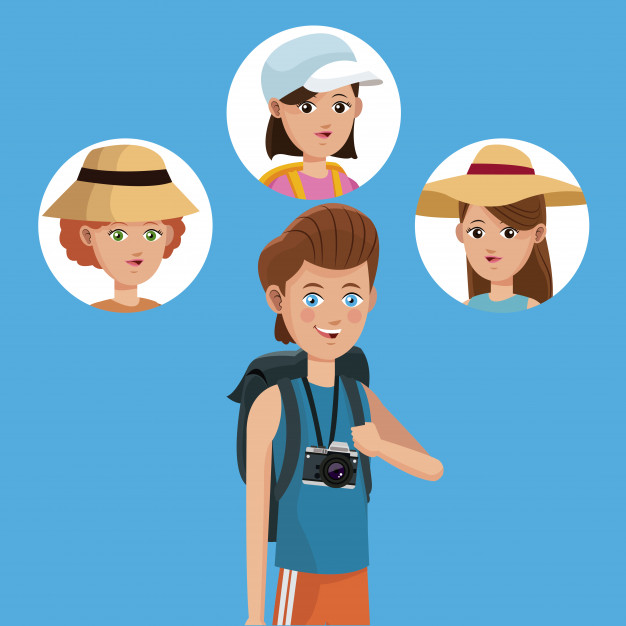 Монумент был установлен в 1999 году. На памятнике можно увидеть гравюру «Первый в мире памятник человеку-невидимке, герою романа Г. Уэллса».
Вот же он!
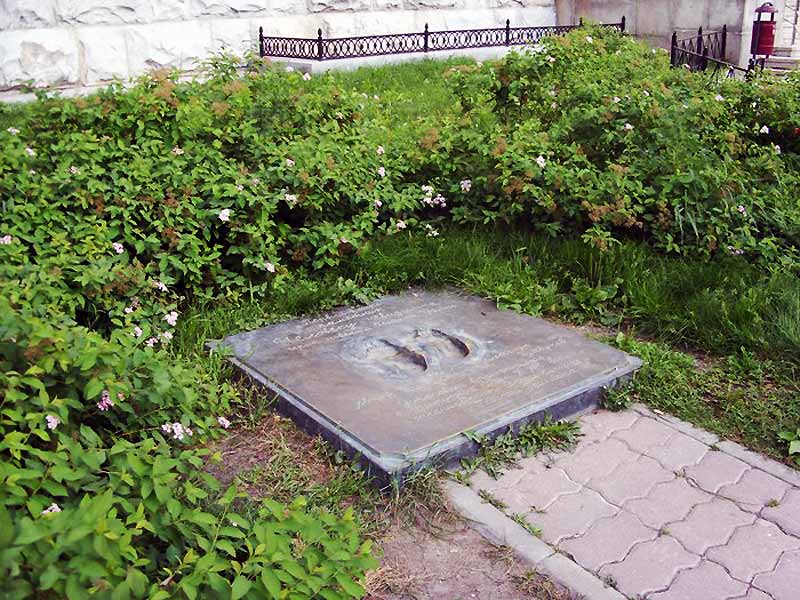 Несмотря на остроумную идею, памятник посвящен важным общественным проблемам – непонятости и одиночеству
Два отпечатка ступней разного размера. Левый - 43 размер ноги, а правый - 41 размер.
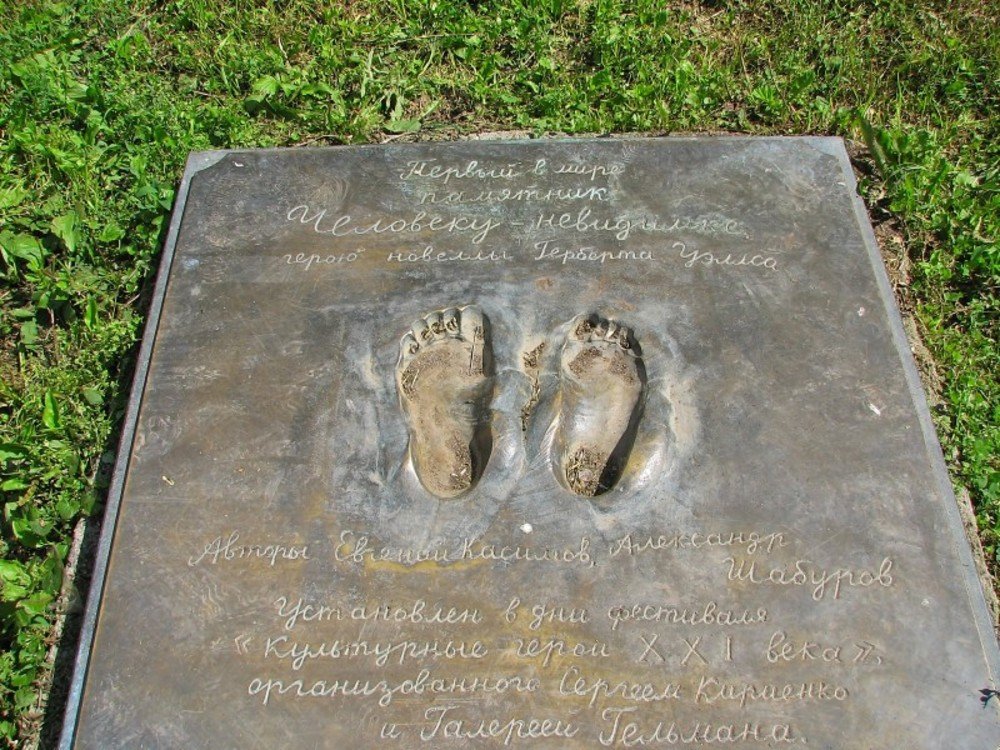 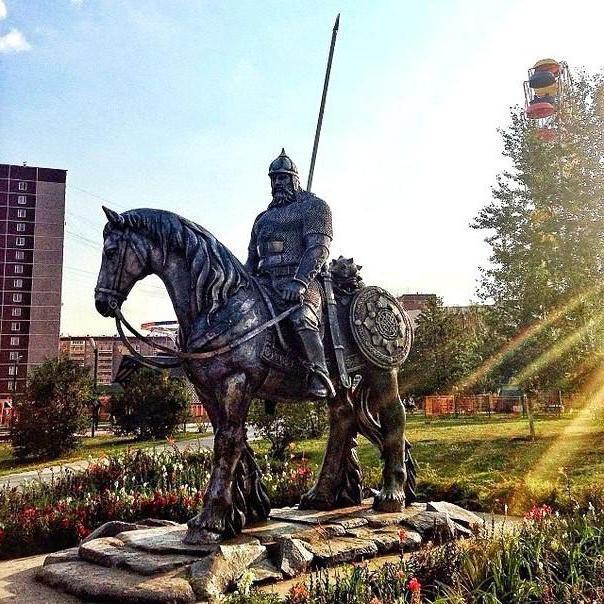 В 2012 году в Екатеринбурге был открыт памятник русскому богатырю. Автором скульптуры является Владимир Бондарев. Эта композиция называется «Илья Муромец на распутье».
Былинный герой – символ верности Отечеству, силы и мужества
Считается, что прототипом памятника Илье Муромцу в Екатеринбурге является знаменитая картина «Витязь на распутье» кисти Виктора Васнецова
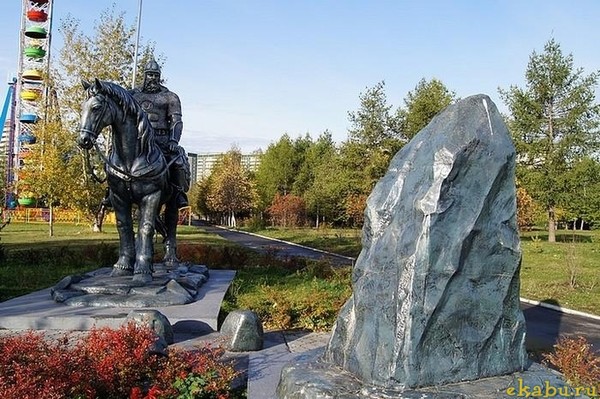 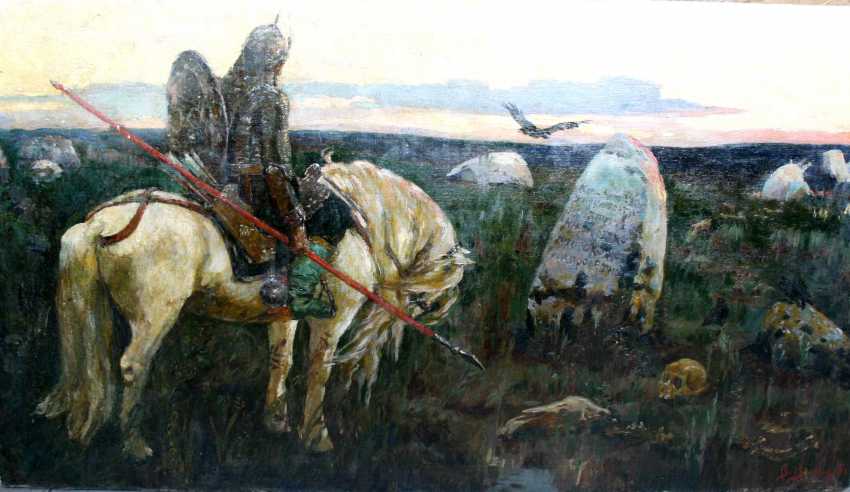 В «Таганском парке» Екатеринбурга расположена прекрасная скульптура «Хозяйка Медной Горы». Главная героиня сказа, основанного на уральских преданиях, выглядит величественно и красиво
В парке семейного отдыха
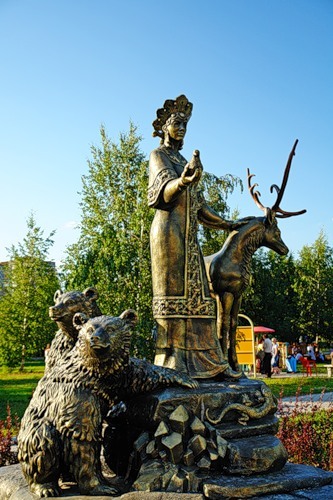 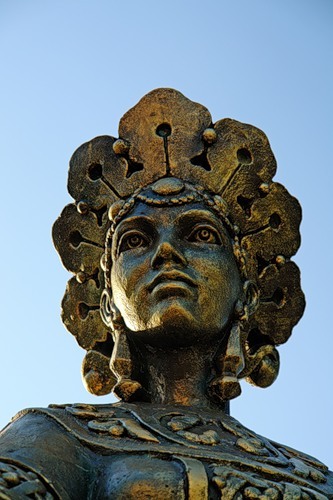 Вторая остановка – город Тобольск!
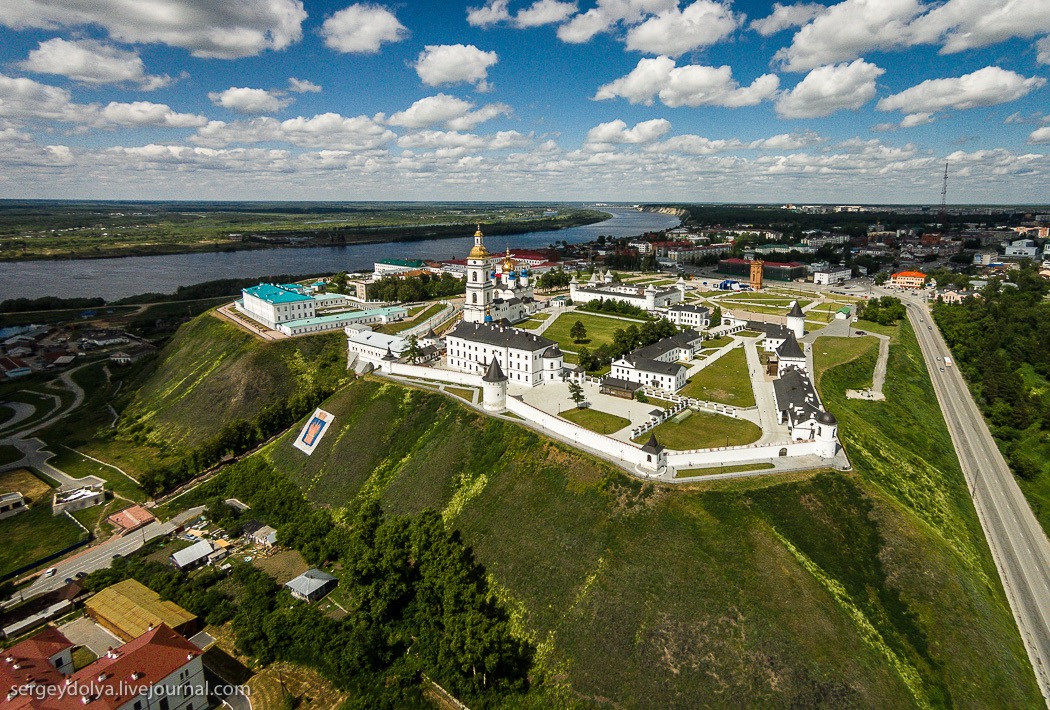 Здесь писателю-сказочнику П.П. Ершову и его героям были установлены замечательные реалистичные памятники!
Вы увидите кульптуры Коньку-горбунку, Рыбе-кит, Жар-птице, Ивану-дураку, царю и самому писателю. По преданию, именно здесь происходило действие сказки!
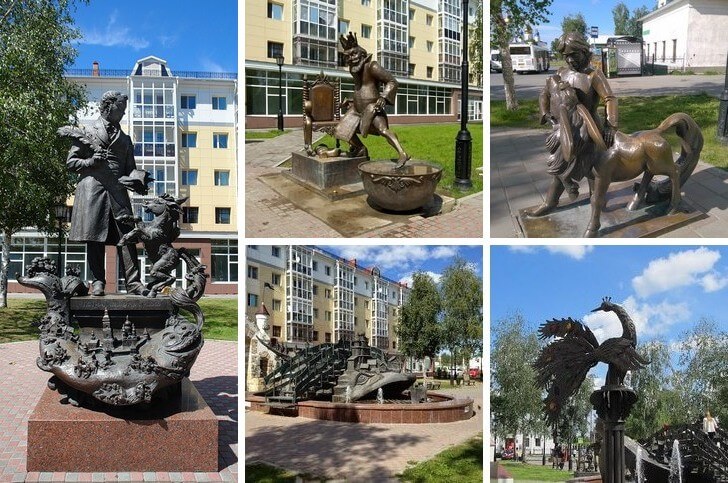 Третья остановка – город Челябинск!
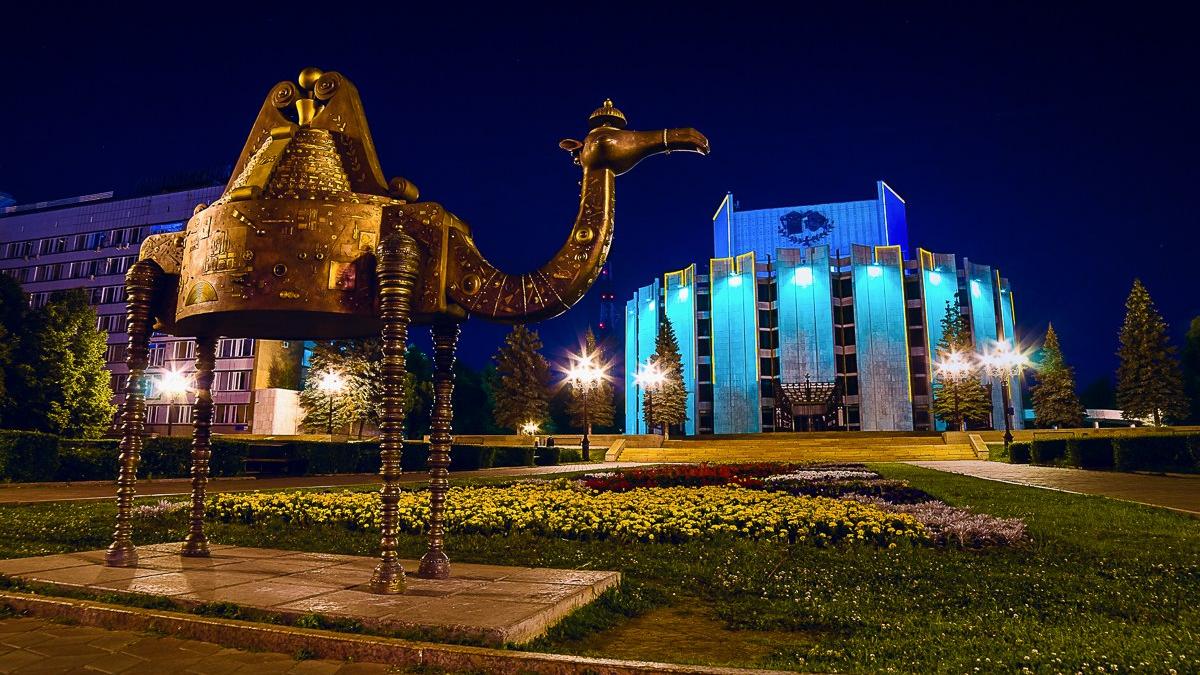 В Челябинске есть немало замечательных скульптур! Многие из них вы видели на знаменитой Кировке!
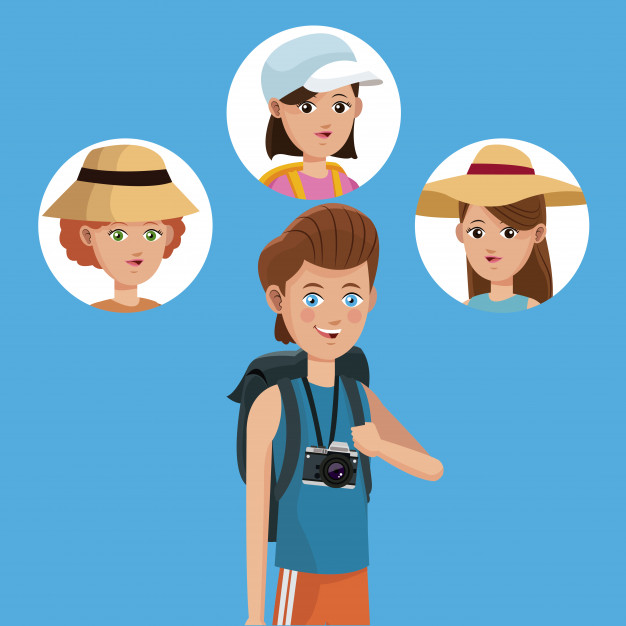 20 сентября 2004 года в центре Челябинска на улице Кирова был открыт памятник Левше, сумевшему подковать блоху, которую каждый желающий может разглядеть сквозь увеличительное стекло.
К сожалению, в 2007 году памятник пострадал от вандалов, была отломана рука и разбита лупа, но на сегодняшний день все восстановлено, а также установлено видеонаблюдение.
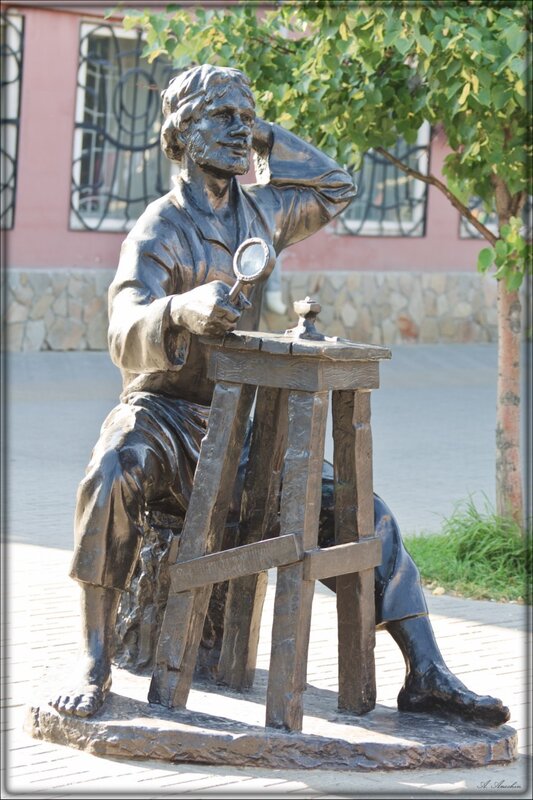 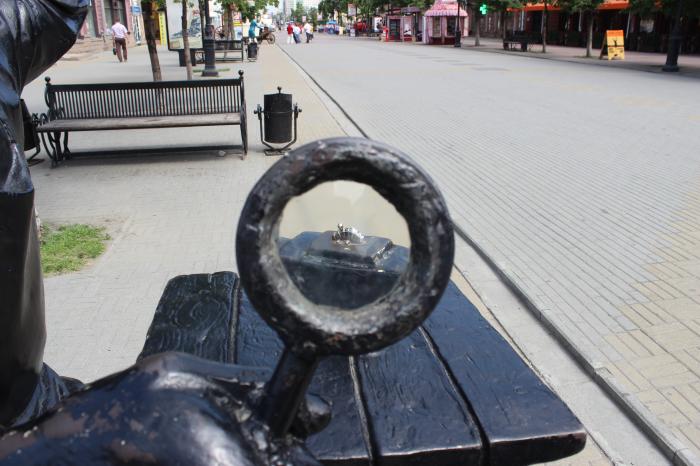 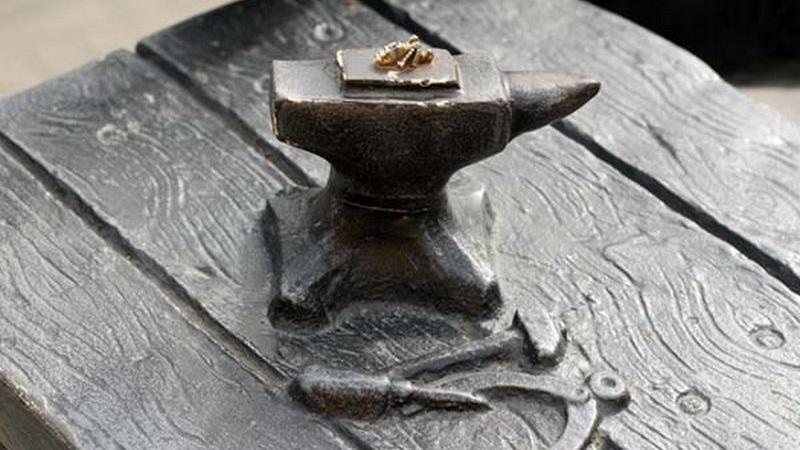 Наше путешествие подошло к концу!
Я желаю вам обязательно увидеть памятники литературным героям своими глазами! Ведь они создаются в знак уважения к писательскому труду и литературе!
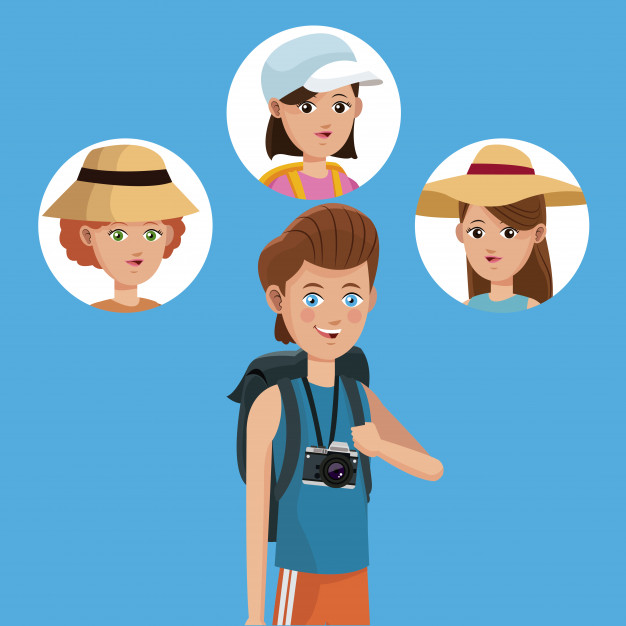 До скорых встреч!
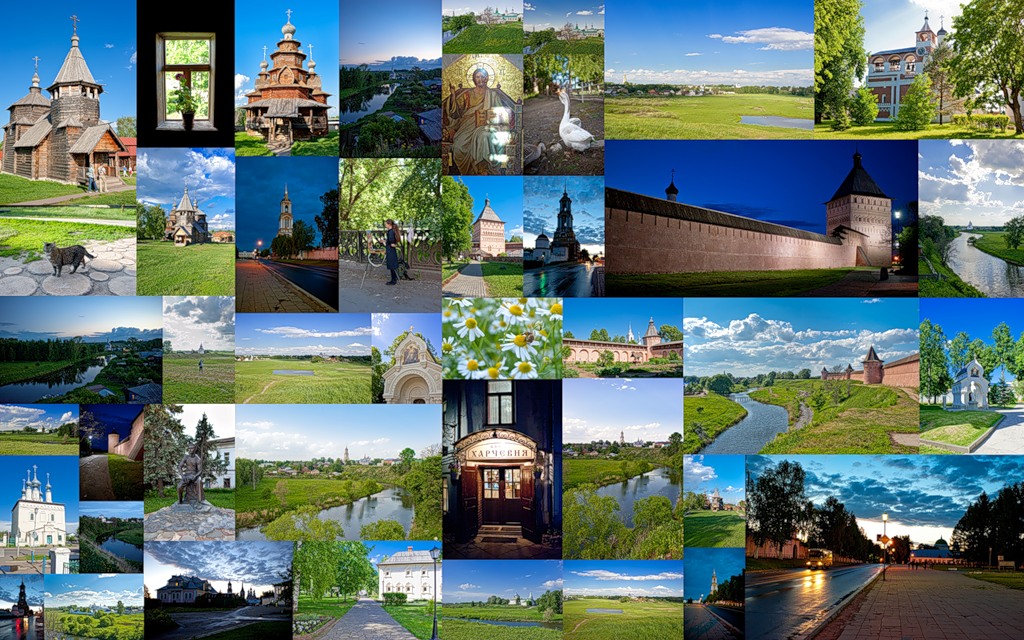 Заключение
В нашей литературе есть много произведений, герои которых запоминаются читателям, вызывают особый интерес, именно поэтому их увековечивают в памятниках.
Памятники – это «восклицательные знаки истории»!
Материалы презентации
https://yandex.ru/images/search?pos=17&img_url=https%3A%2F%2Favatars.mds.yandex.net%2Fget-pdb%2F1025945%2Fedded167-51ac-4d78-9497-c98b4bf6415d%2Fs1200%3Fwebp%3Dfalse&text=%C2%AB%D0%B0%D0%BB%D1%8B%D0%B5%20%D0%BF%D0%B0%D1%80%D1%83%D1%81%D0%B0%C2%BB%20-%20%D0%B0%D1%81%D1%81%D0%BE%D0%BB%D1%8C%20%D0%B3%D0%B5%D0%BB%D0%B5%D0%BD%D0%B4%D0%B6%D0%B8%D0%BA&rpt=simage 

https://yandex.ru/images/search?pos=2&img_url=https%3A%2F%2F4.bp.blogspot.com%2F-tqqIstOrkfc%2FWd0dfctvMvI%2FAAAAAAAAWok%2FzHYt99oIbmUVzEJTb4rly1dzsG_lYv5cgCLcBGAs%2Fs1600%2F20171002_135253.jpg&text=%C2%AB%D0%B0%D0%BB%D1%8B%D0%B5%20%D0%BF%D0%B0%D1%80%D1%83%D1%81%D0%B0%C2%BB%20-%20%D0%B0%D1%81%D1%81%D0%BE%D0%BB%D1%8C%20%D0%B3%D0%B5%D0%BB%D0%B5%D0%BD%D0%B4%D0%B6%D0%B8%D0%BA&rpt=simage
https://yandex.ru/images/search?pos=0&img_url=https%3A%2F%2Favatars.mds.yandex.net%2Fget-pdb%2F25978%2F9b762d7c-3a06-407d-9506-3b1200731a43%2Fs1200%3Fwebp%3Dfalse&text=%D0%BA%D1%80%D1%8B%D0%BB%D0%BE%D0%B2%20%D0%BB%D0%B5%D1%82%D0%BD%D0%B8%D0%B9%20%D1%81%D0%B0%D0%B4&rpt=simage
https://yandex.ru/images/search?pos=5&img_url=https%3A%2F%2Fturisticum.ru%2Fimg%2Fgelen%2Fgelen%2F23.jpg&text=%D0%9A%D0%BE%D1%82-%D1%83%D1%87%D0%B5%D0%BD%D1%8B%D0%B9%20%D0%B3%D0%B5%D0%BB%D0%B5%D0%BD%D0%B4%D0%B6%D0%B8%D0%BA&rpt=simage
https://yandex.ru/images/search?pos=5&img_url=http%3A%2F%2Fs1.fotokto.ru%2Fphoto%2Ffull%2F562%2F5625567.jpg&text=%C2%AB%D0%94%D1%8F%D0%B4%D1%8F%20%D0%A1%D1%82%D0%B5%D0%BF%D0%B0%C2%BB%20%D1%81%D0%B0%D0%BC%D0%B0%D1%80%D0%B0&rpt=simage
https://yandex.ru/images/search?pos=1&img_url=https%3A%2F%2Fcs9.pikabu.ru%2Fpost_img%2F2017%2F09%2F03%2F9%2Fog_og_150444918228159436.jpg&text=%D0%BF%D0%B0%D0%BC%D1%8F%D1%82%D0%BD%D0%B8%D0%BA%20%C2%AB%D0%9C%D0%BE%D0%B9%D0%B4%D0%BE%D0%B4%D1%8B%D1%80%C2%BB%20%D0%BA%D0%B0%D0%B7%D0%B0%D0%BD%D1%8C&rpt=simage
https://yandex.ru/images/search?pos=14&img_url=https%3A%2F%2Fwww.rutraveller.ru%2Ficache%2Fu_n%2Fa%2Fnataliy68%2Fal837862%2F1140437_1600x1200.jpg&text=%D0%9A%D0%BE%D0%BD%D0%B5%D0%BA-%D0%93%D0%BE%D1%80%D0%B1%D1%83%D0%BD%D0%BE%D0%BA%20%D1%82%D0%BE%D0%B1%D0%BE%D0%BB%D1%8C%D1%81%D0%BA%20%D0%BF%D0%B0%D1%80%D0%BA%20%D0%B5%D1%80%D0%BE%D0%B2%D0%B0&rpt=simage